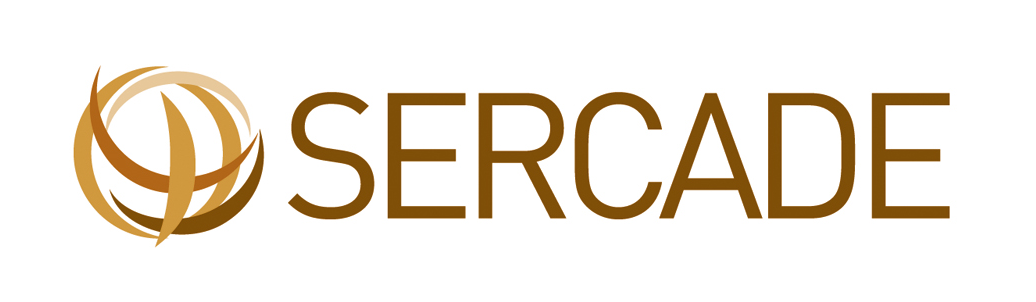 Pueblos indígenas en Ecuador
Apoyo al Centro de Formación y Casa Albergue para indígenas de la Fundación Alejandro Labaka

Orellana, Ecuador
PROYECTO FINANCIADO POR COLEGIOS-TITULARIDAD Y FRATERNIDAD DE SAN SEBASTIÁN
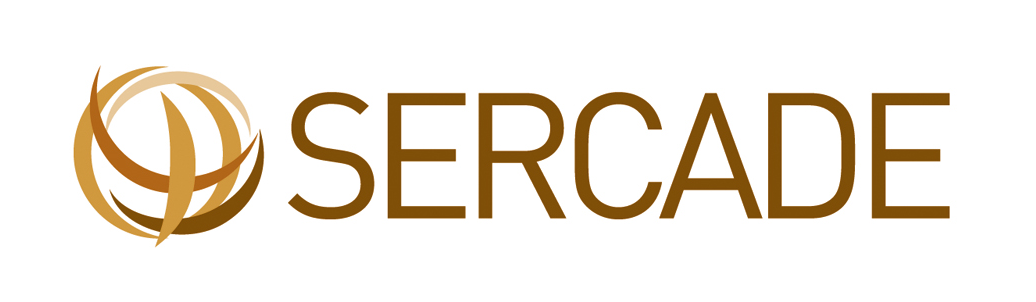 Ubicación de Ecuador…El contexto, las fronteras y los principales datos económicos y sociales del país… dónde y porqué…
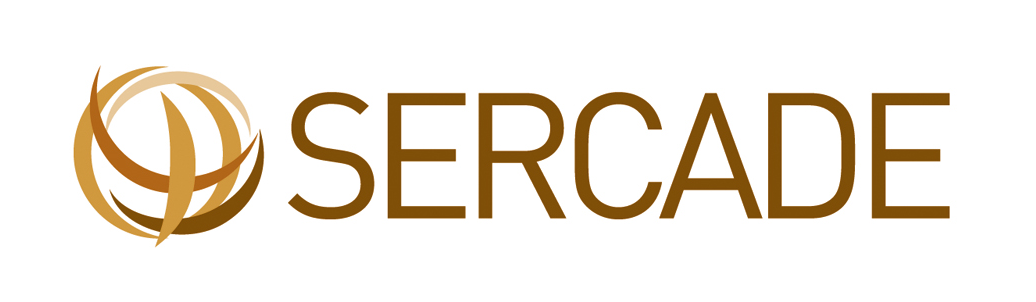 Ubicación
El proyecto se ubica en América, en la región amazónica, en la parte oriental de Ecuador.
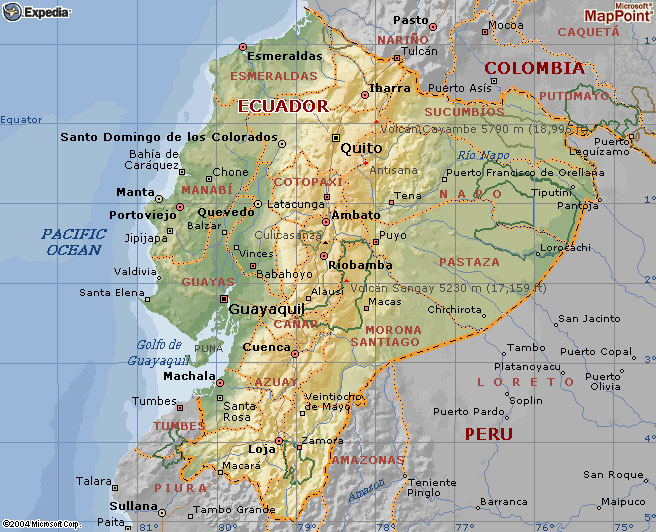 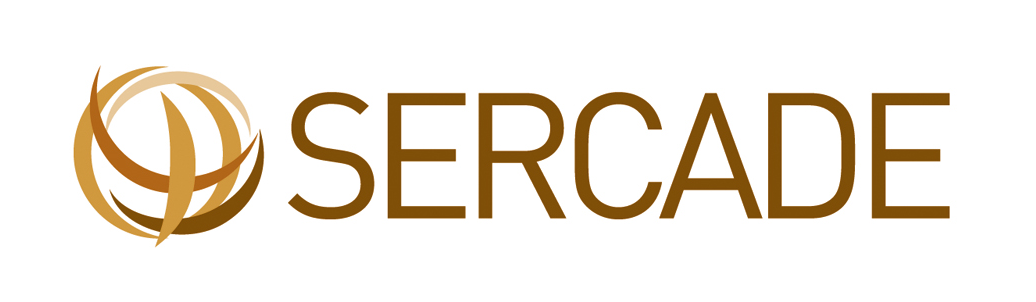 Ubicación
La provincia de Orellana ubicada en el nororiente ecuatoriano, es el lugar en el que se encuentra la misión capuchina.

Su capital es Puerto Francisco de Orellana, aunque en general se le conoce como Coca.

Aunque los datos de desarrollo y PIB de Ecuador son altos, Orellana ostenta los peores datos de desarrollo del país.
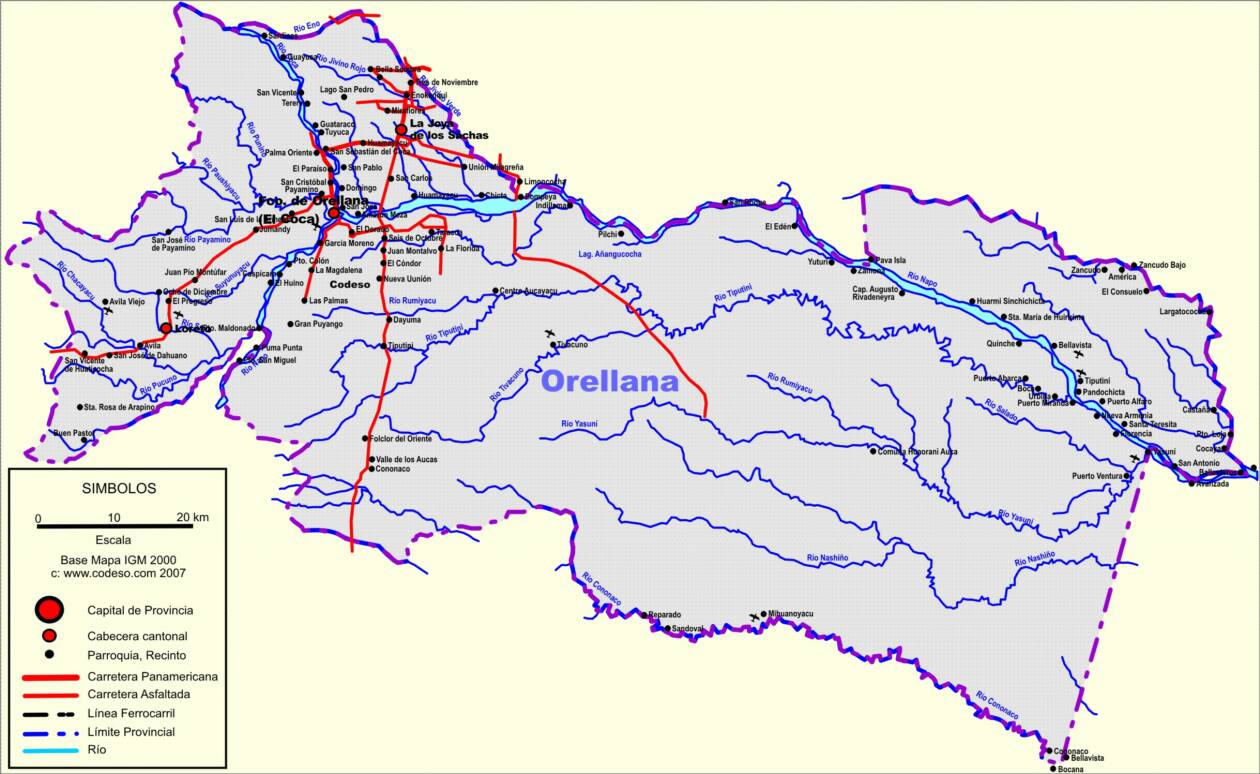 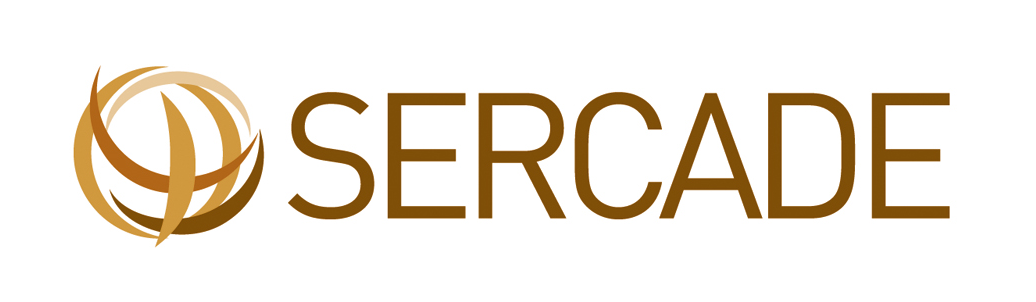 Ubicación
Datos de Ecuador:

Población: 15-16 millones (frente a 47 millones en España).
PIB: 6.089 millones (frente a 29.408 millones de España)
IDH: 0,724 alto(0,885 alto)

Datos de Coca/Orellana:

Población: 80.000 en la capital frente a 150.000 en la provincia
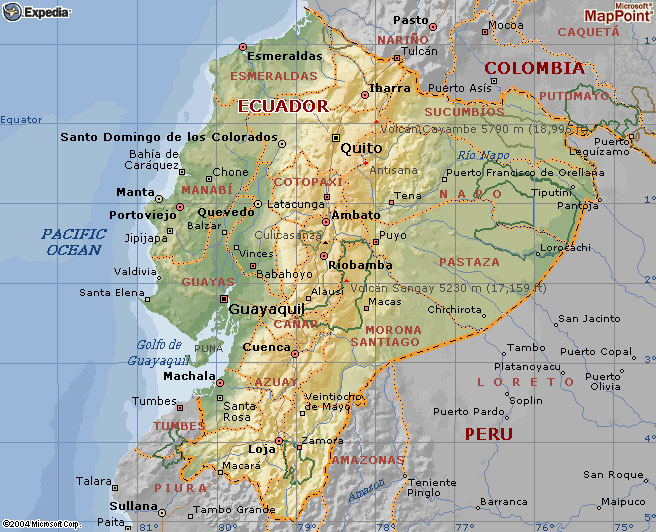 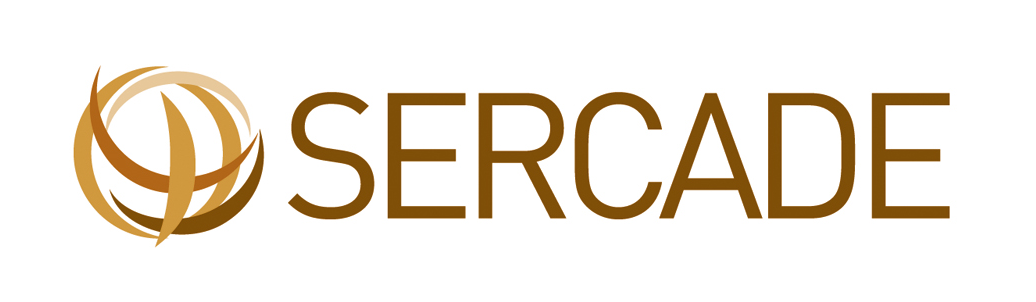 Postales desde Ecuador...Aspectos del país en el que se ejecuta el proyecto y que pueden acercarnos su realidad, su contexto… trazos que nos harán entender quiénes son y porqué actuamos allá.
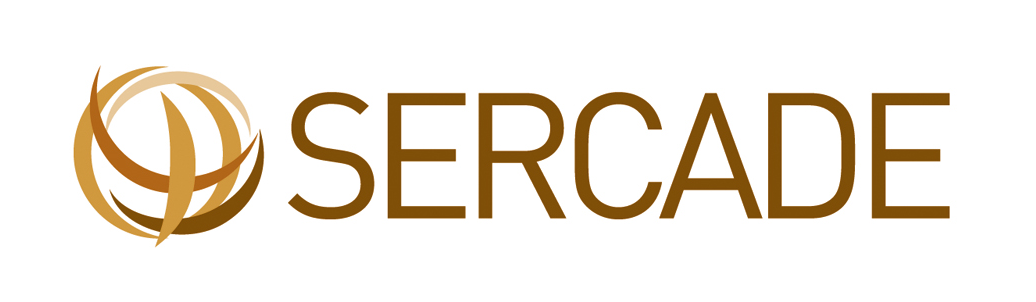 Postales desde Ecuador… Sierra y Costa
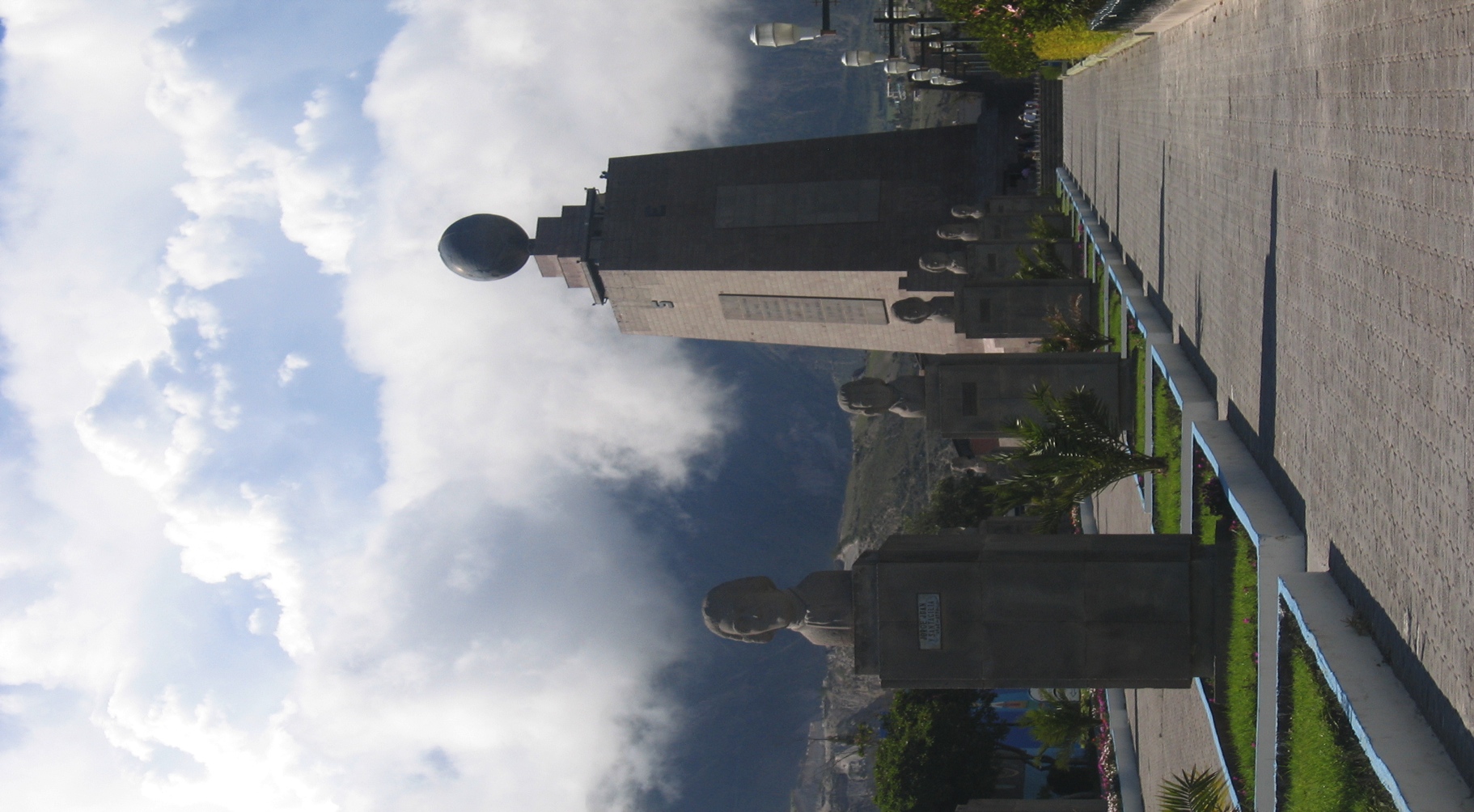 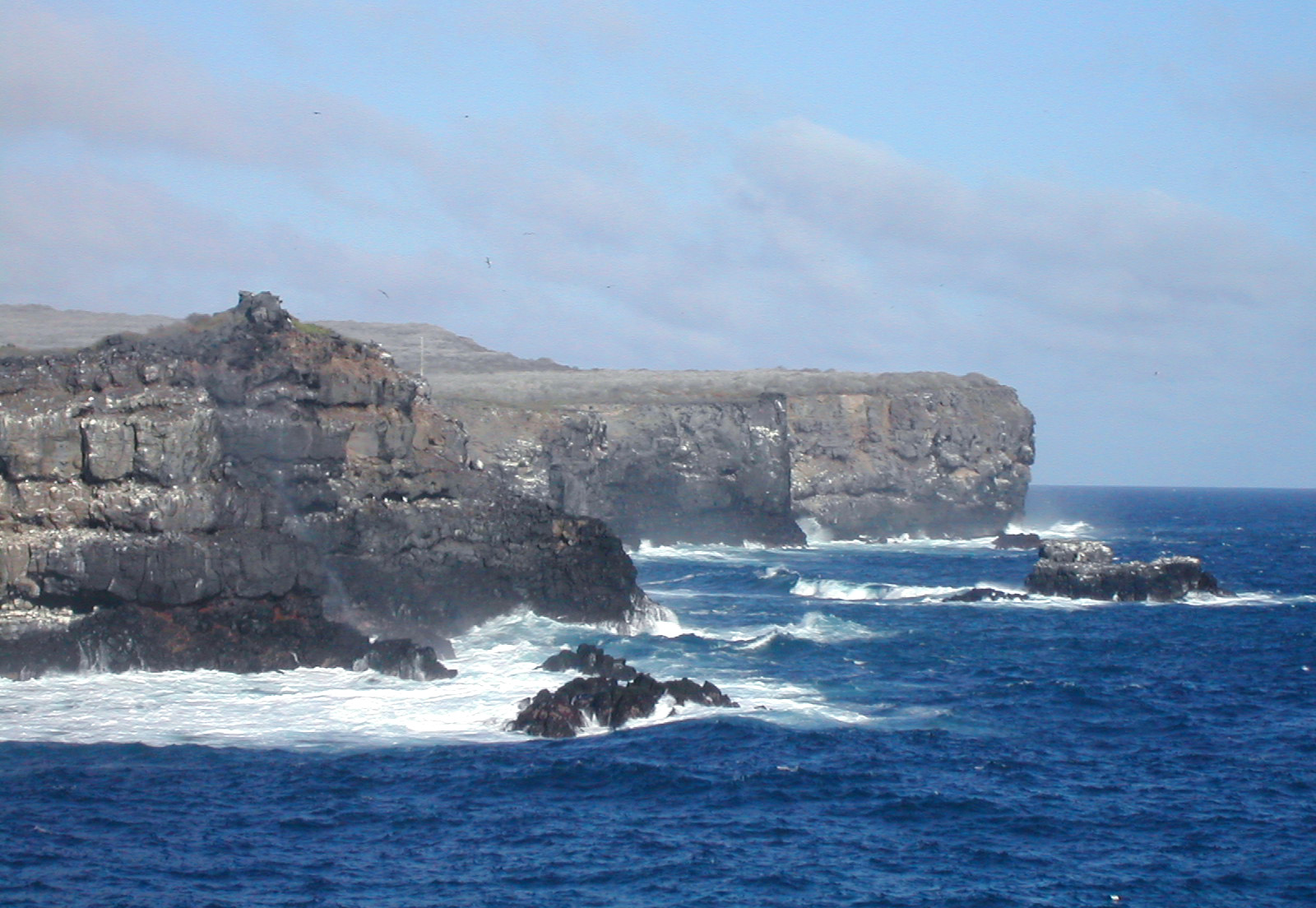 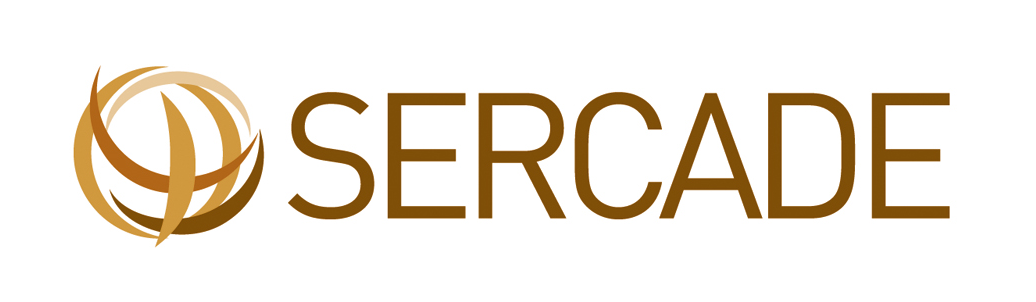 Postales desde Ecuador… Principales productos de exportación
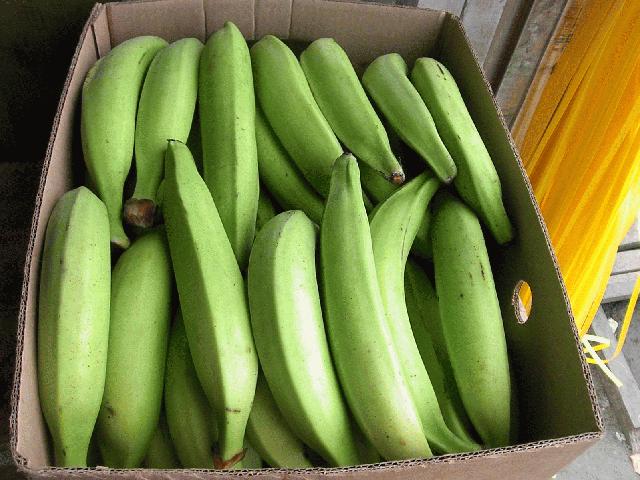 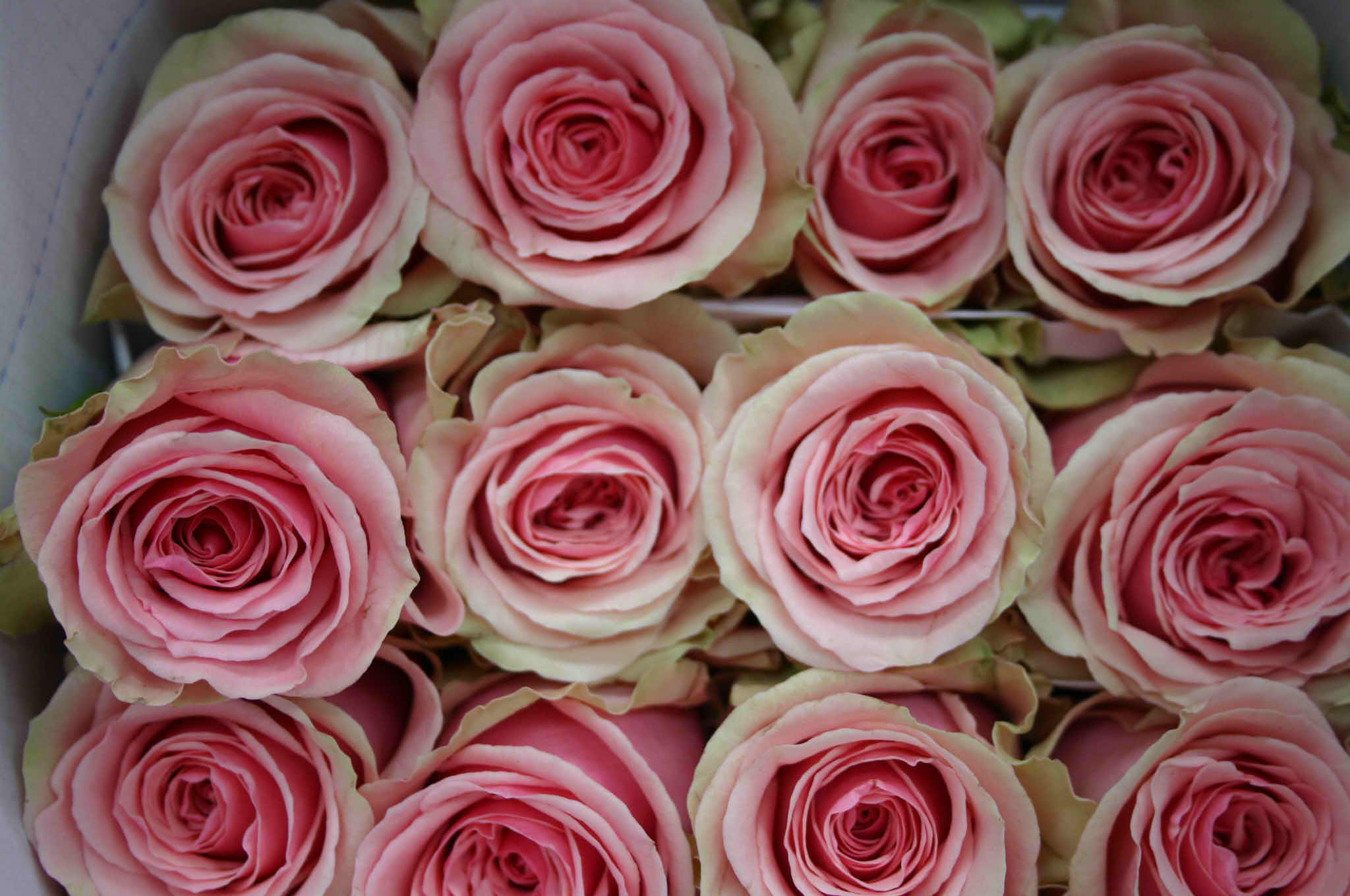 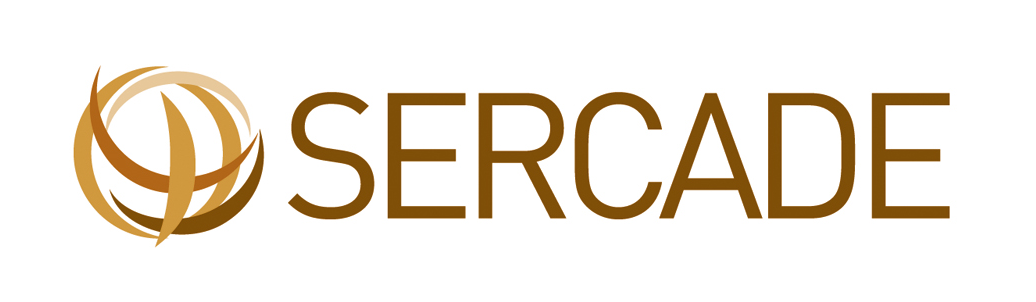 Postales desde Ecuador…
# 3 La diversidad ambiental es la mayor característica del país, cuatro ecosistemas muy marcados (sierra, costa, sistema insular y amazonia) y las infinitas especies vegetales y animales lo hacen uno de los países más diversos.
# 4 Aunque los cómputos globales de PIB y IDH alcanzan niveles bastante altos, la desigualdad interna es muy grande y la brecha con los territorios amazónicos abismal. Paradójicamente, de la amazonia sale más de la mitad del PIB del país.
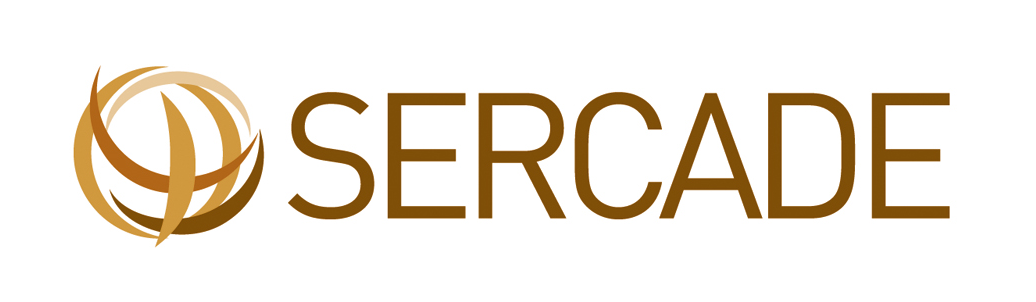 Postales desde Ecuador… Petróleo (principal sustento de la economía, la mayor parte sale de Orellana)
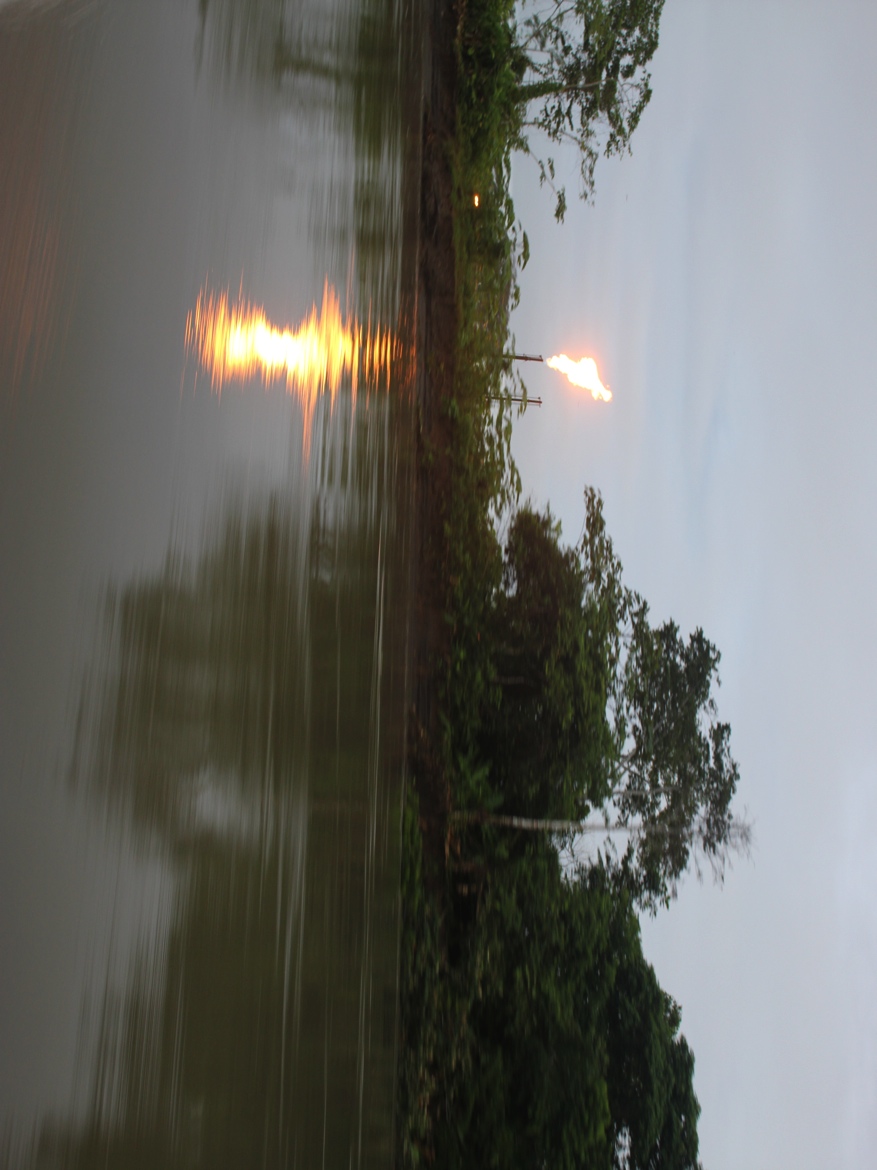 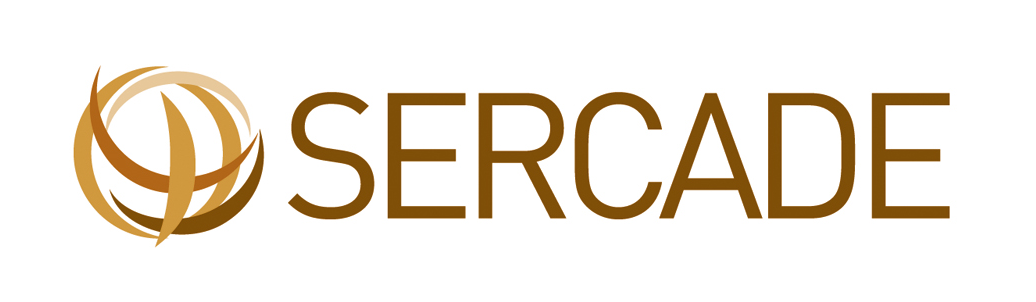 Postales desde Ecuador… Parque nacional Yasuní
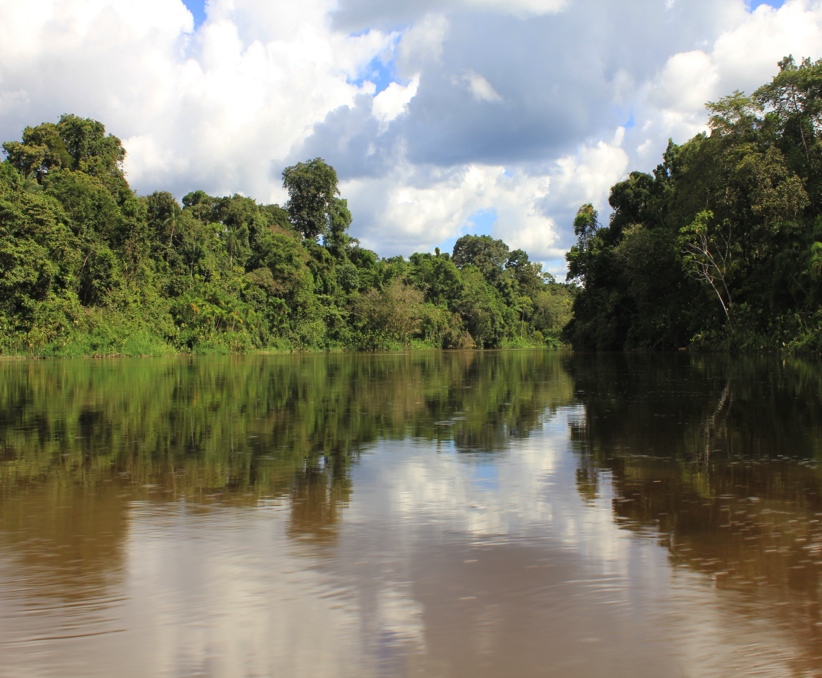 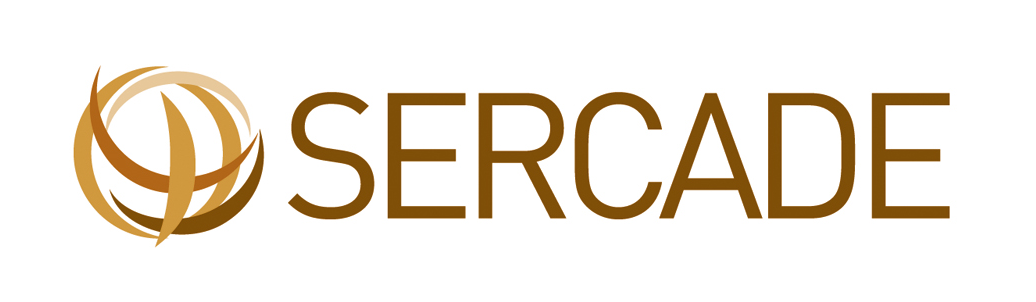 Postales desde Ecuador… Río Napo (principal vertebrador en Orellana)
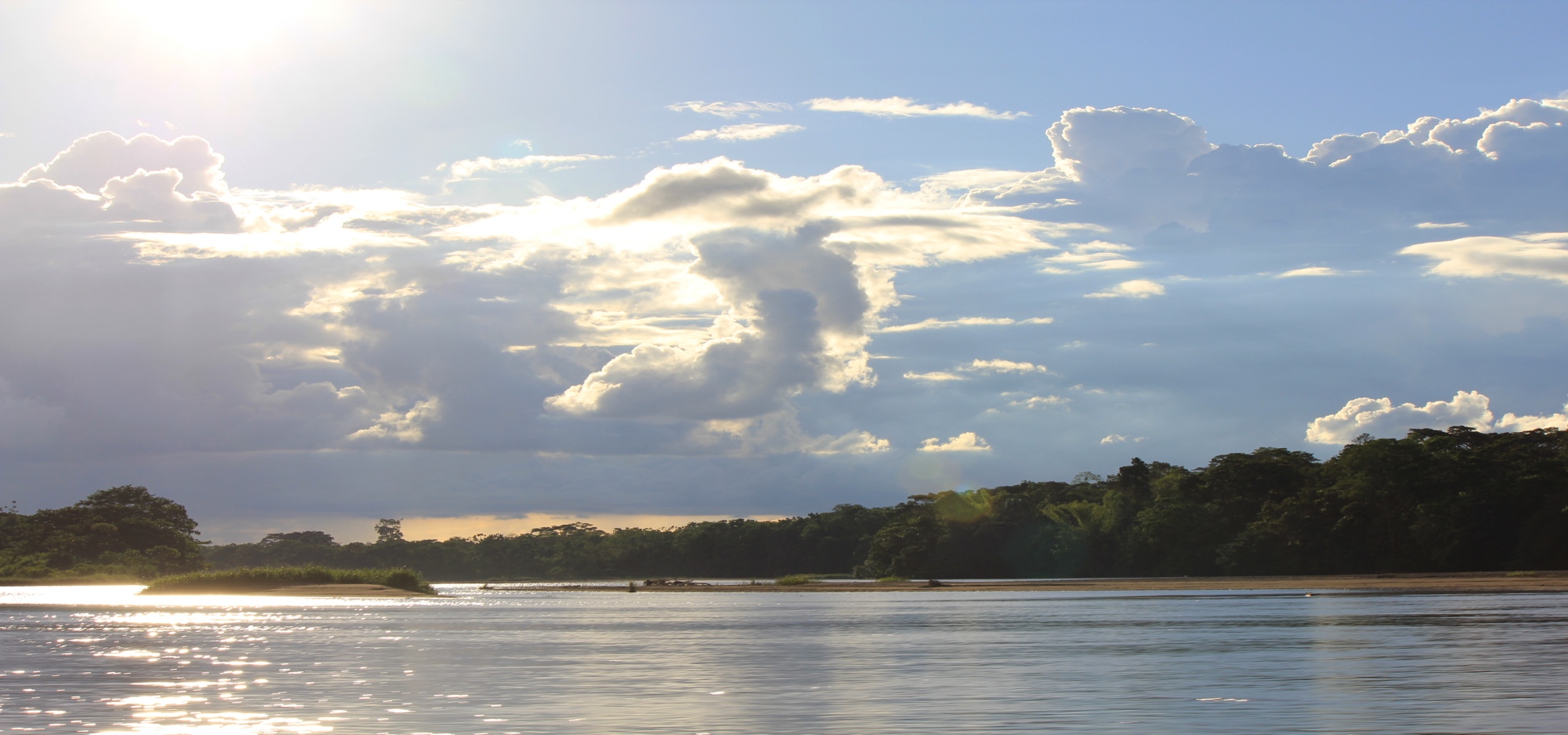 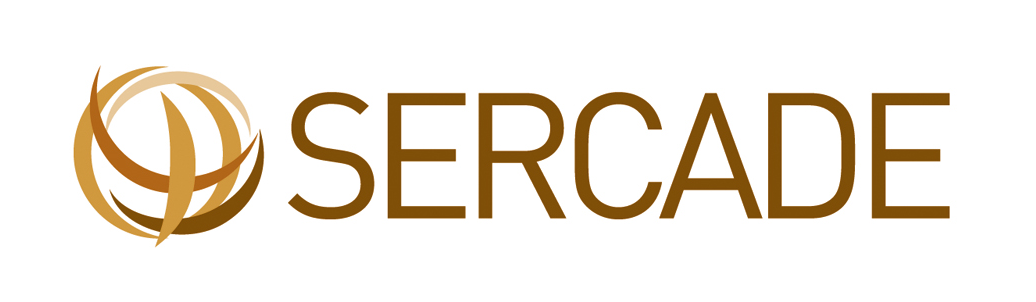 Postales desde Ecuador… Maito y Mayones (platos típicos de la amazonia)
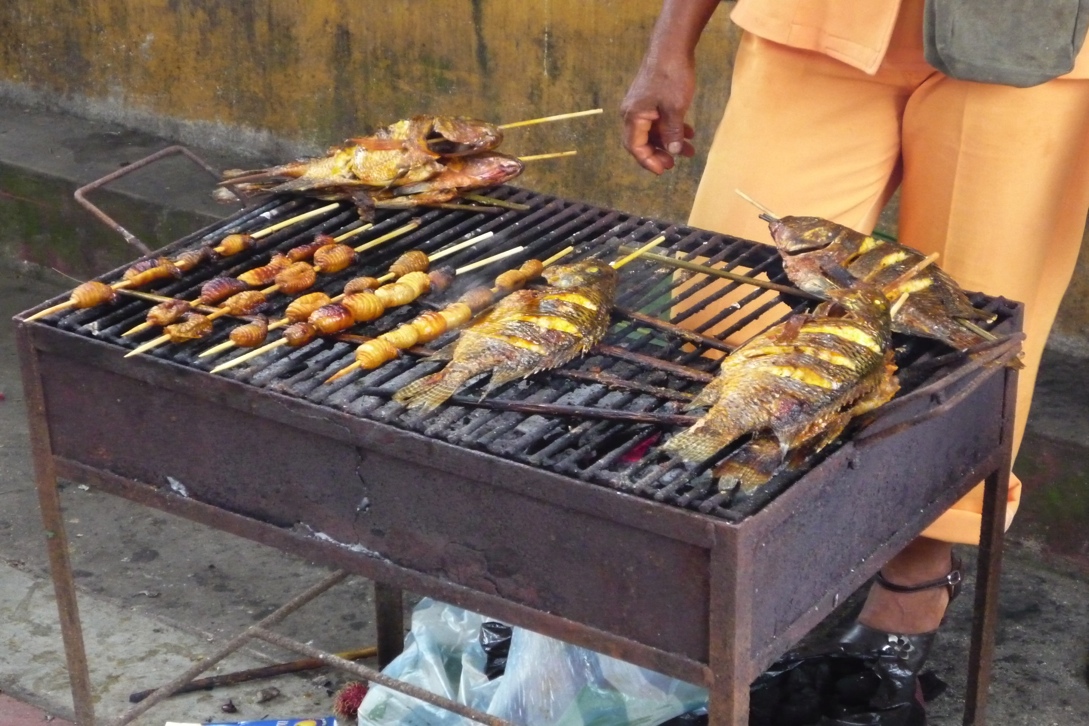 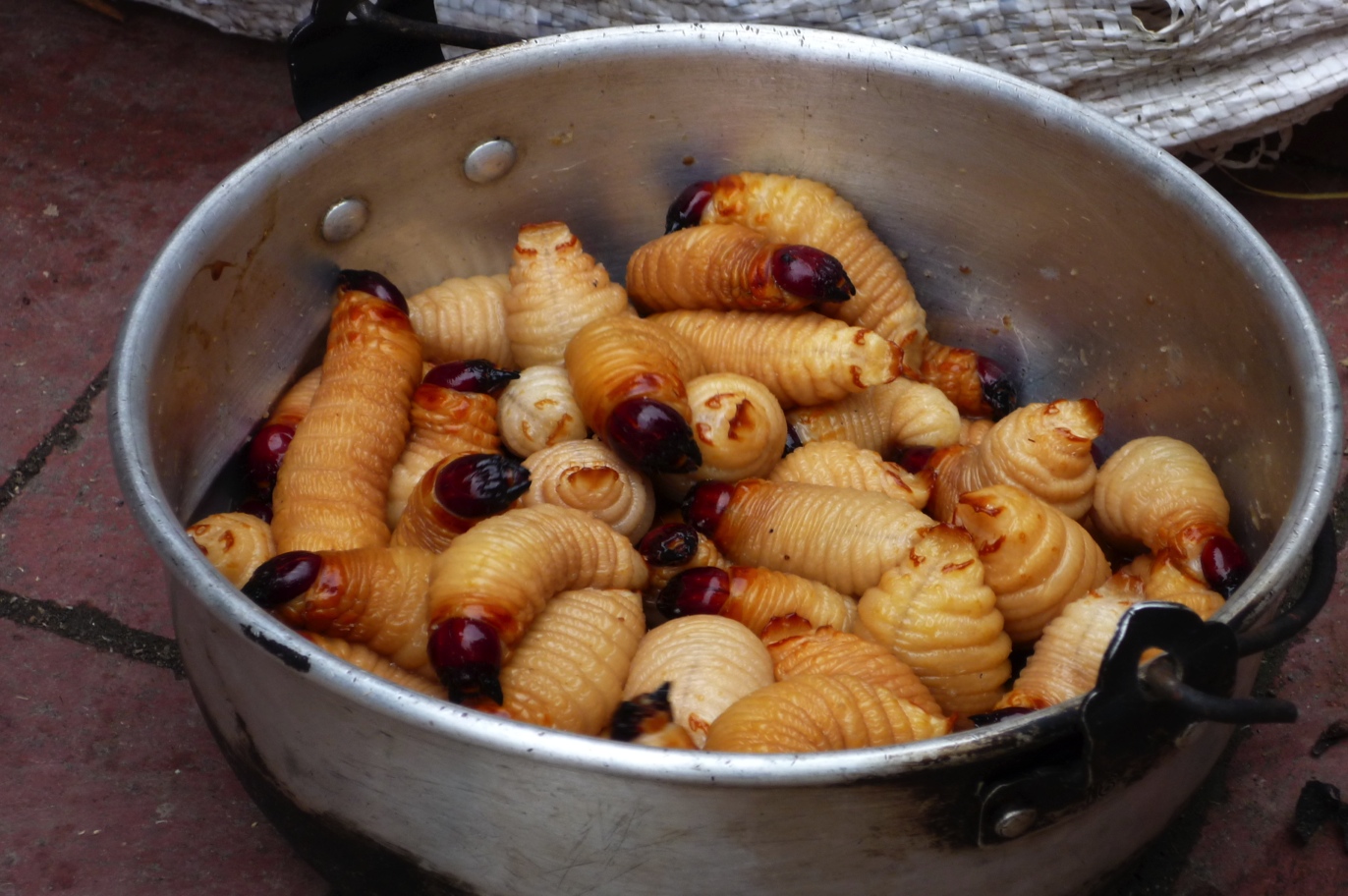 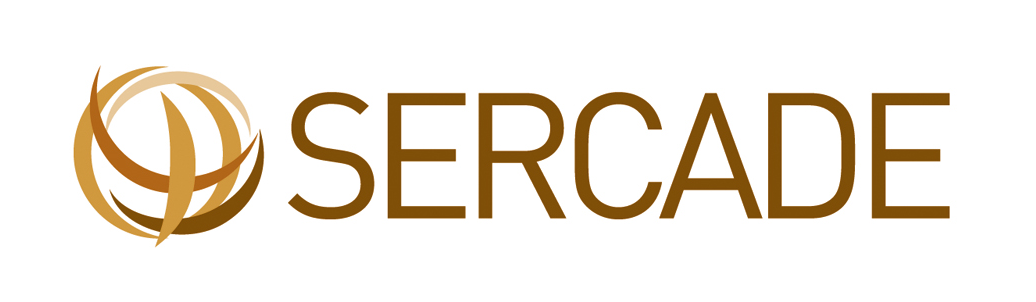 Postales desde Ecuador… Waoranis
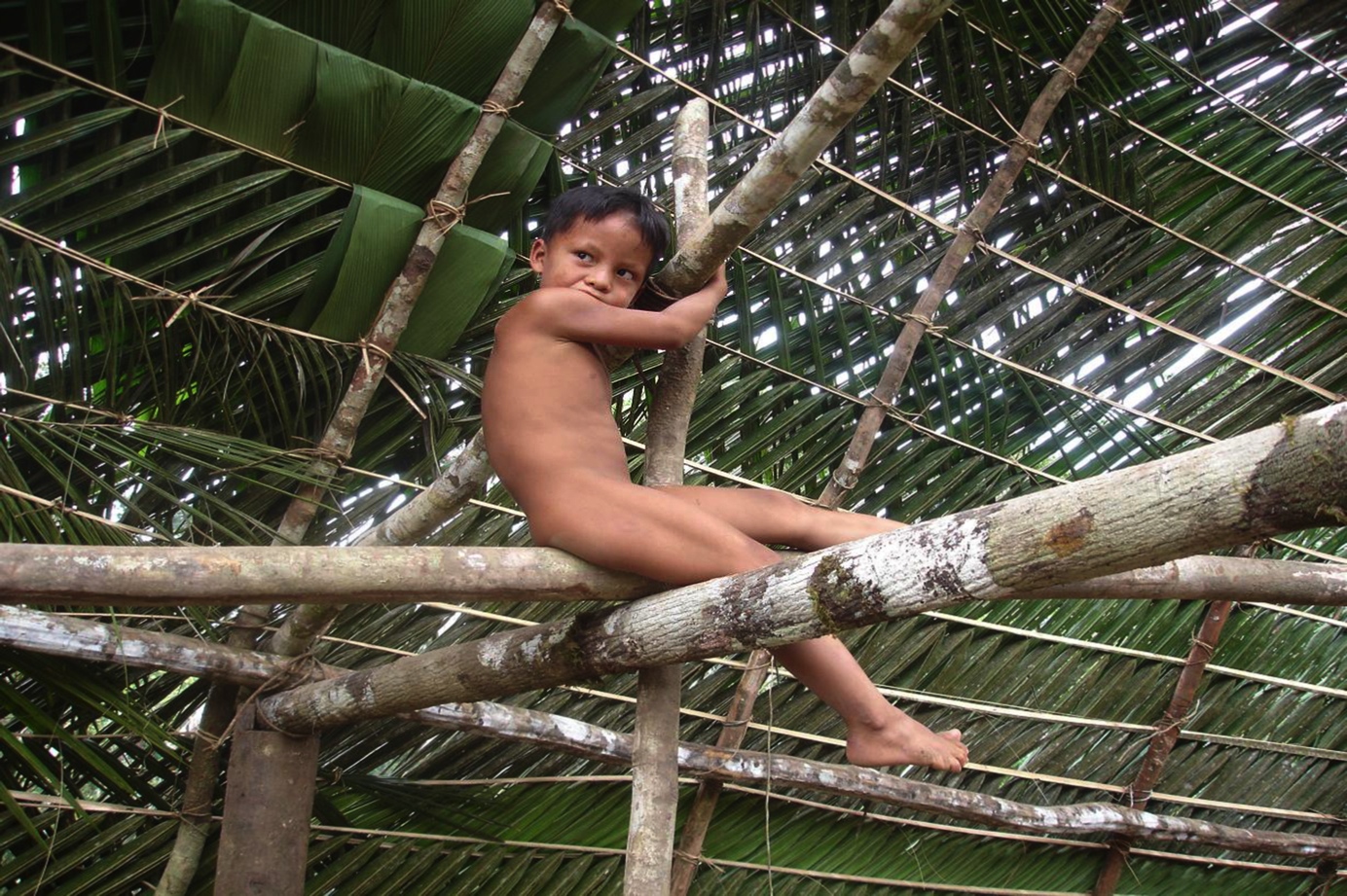 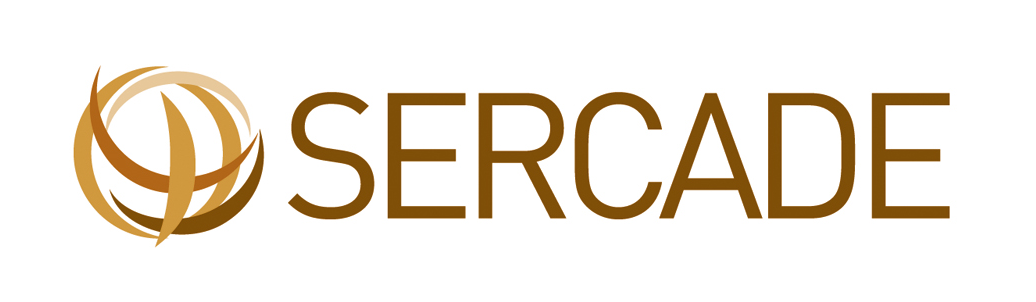 Postales desde Ecuador… Ciudad de Coca
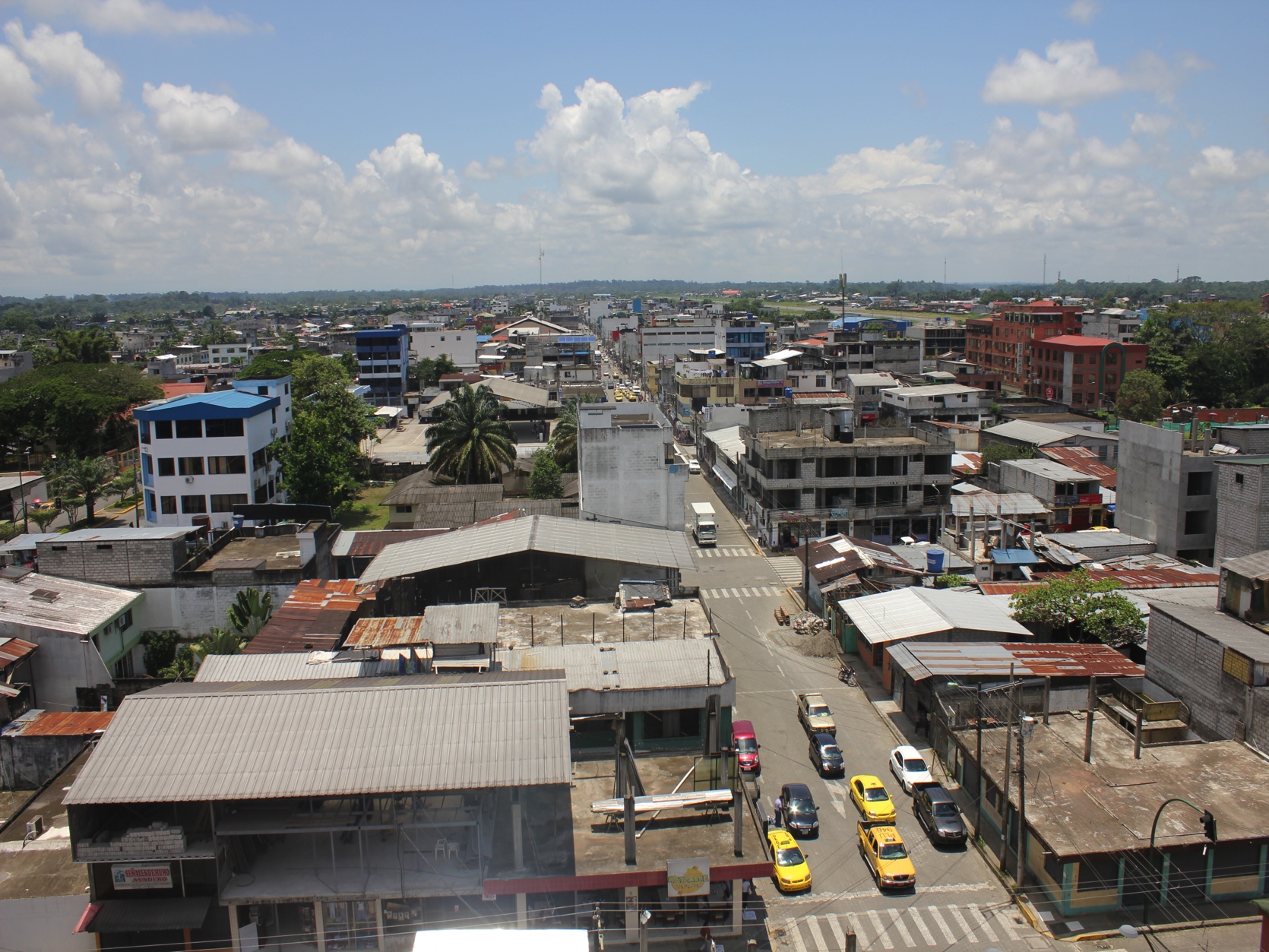 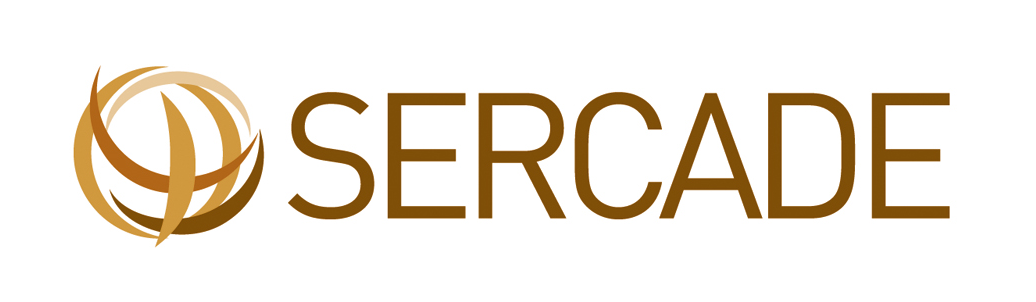 Postales desde Ecuador… Mestizaje
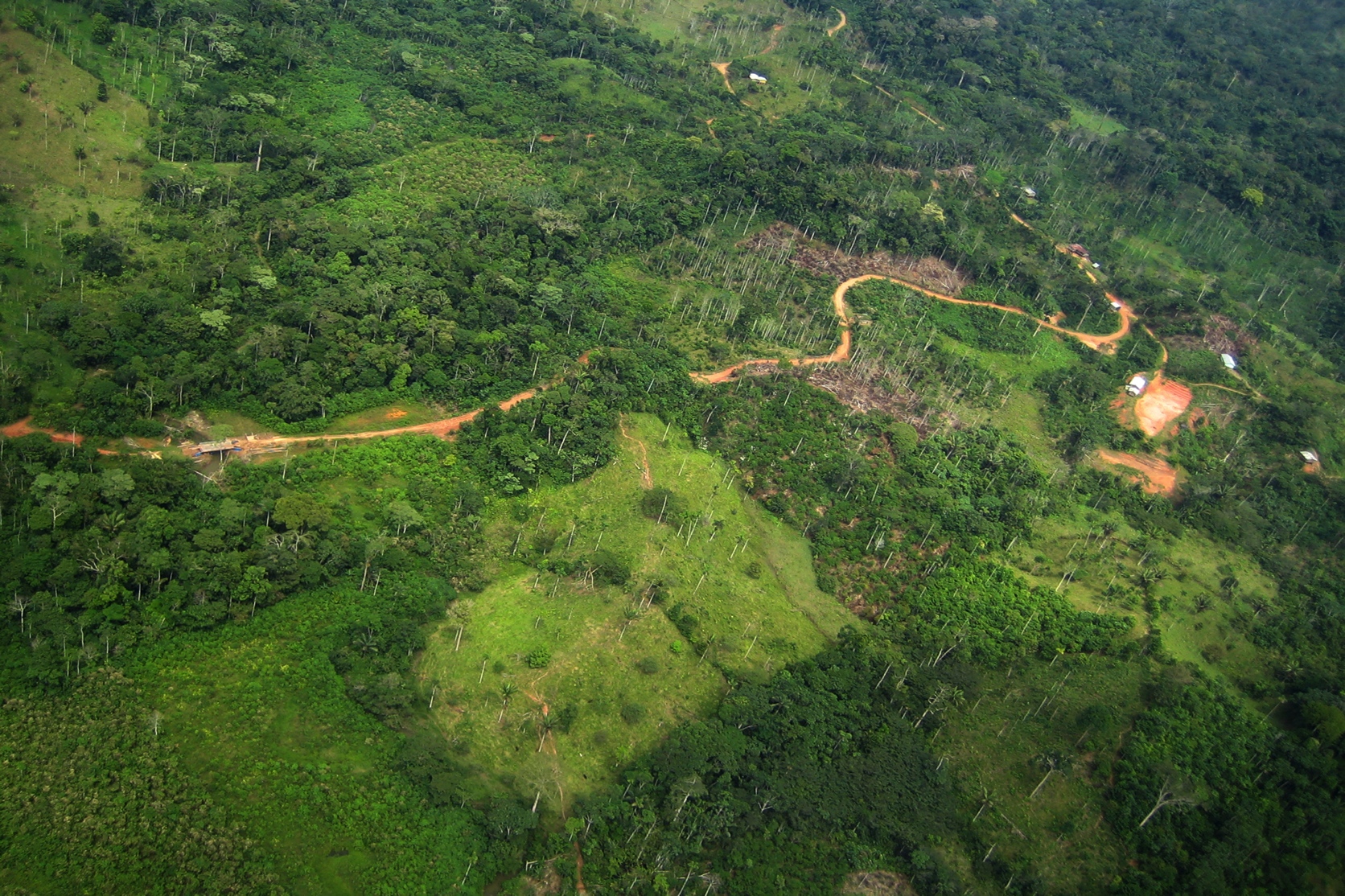 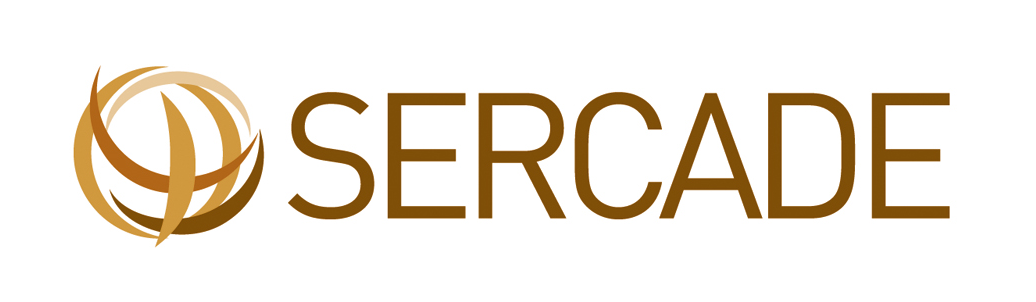 Socio local: Fundación Alejandro LabakaQuiénes ejecutan las actividades, los protagonistas y los que trabajan directamente con los verdaderos beneficiarios del proyecto
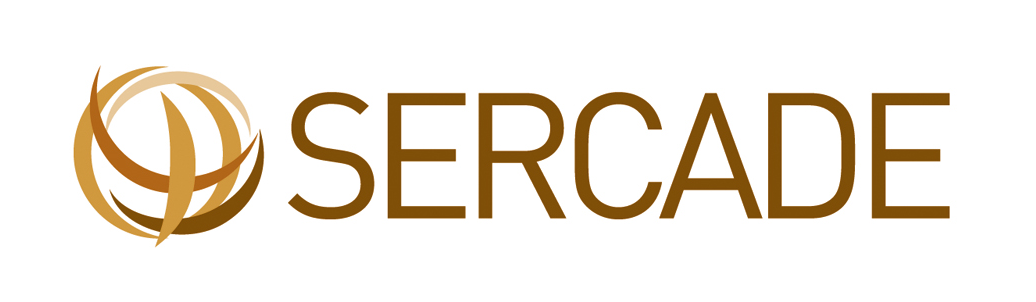 Socio local
La Fundación Alejandro Labaka (FAL), es una organización de la sociedad civil de Orellana que recoge el testigo de la Misión capuchina en el trabajo con Pueblos Indígenas.

Antiguamente la misión creó CICAME (Centro de Investigaciones Culturales de la Amazonia Ecuatoriana).

Actualmente en la FAL trabajan 7 personas y colaboran muchos voluntarios.
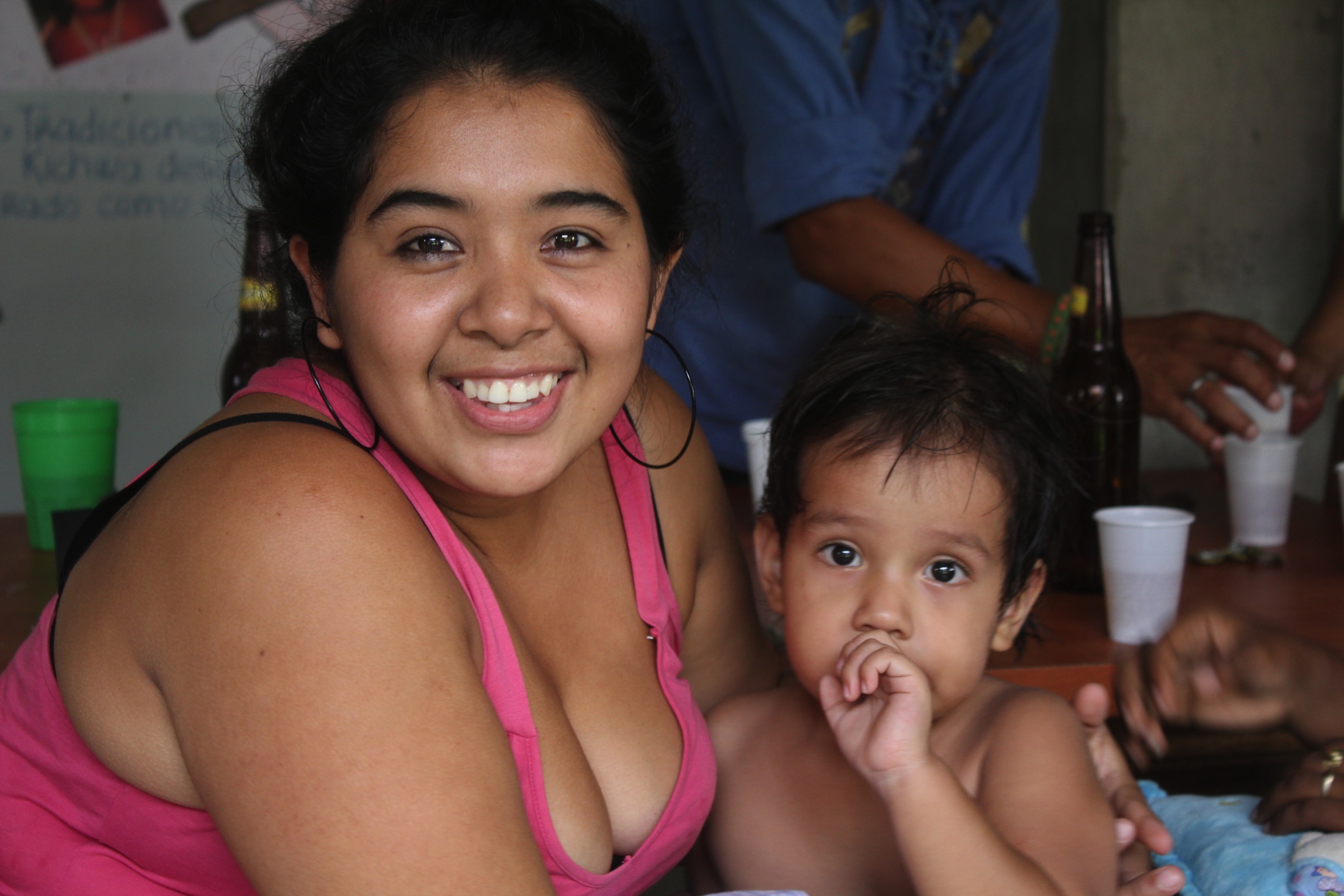 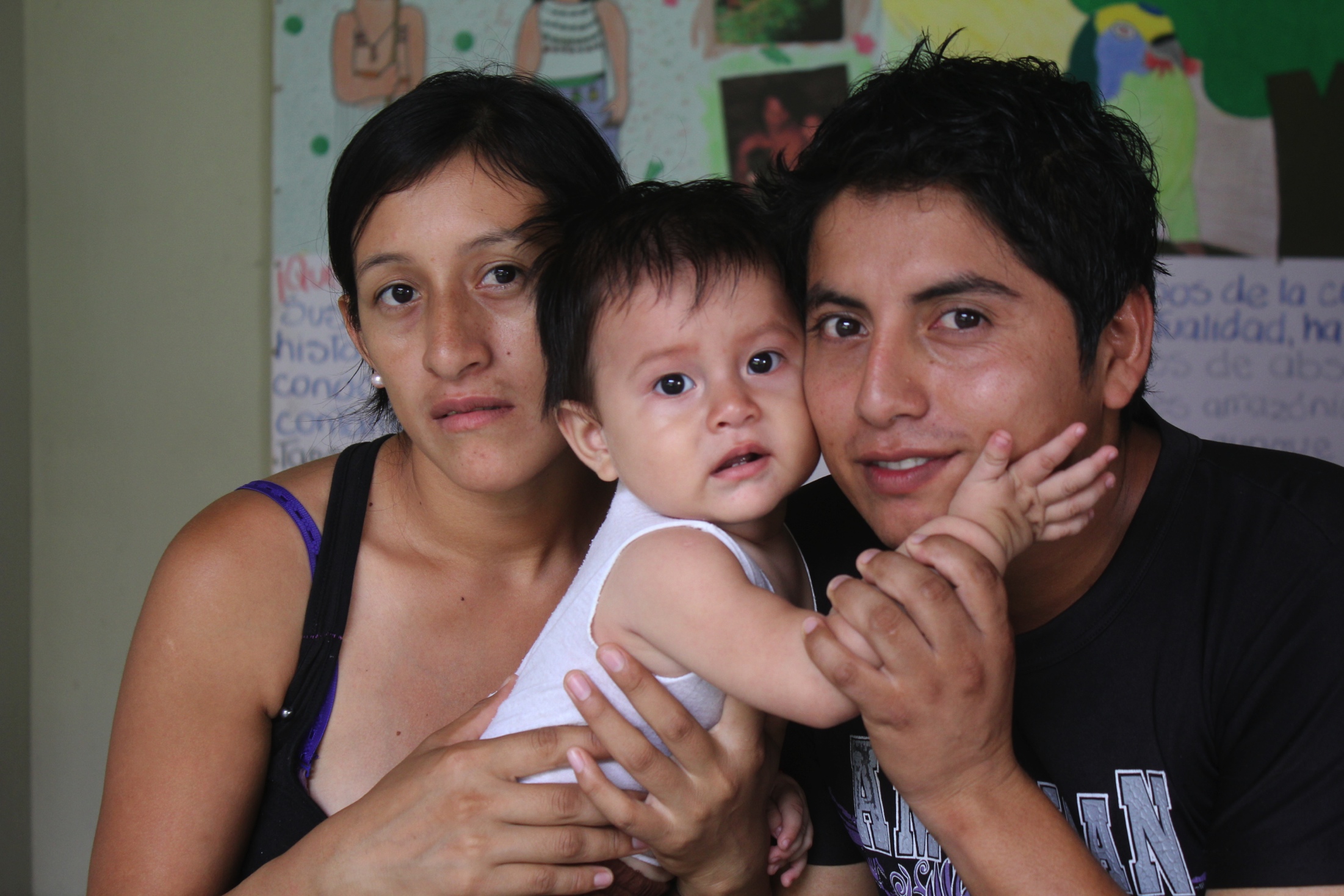 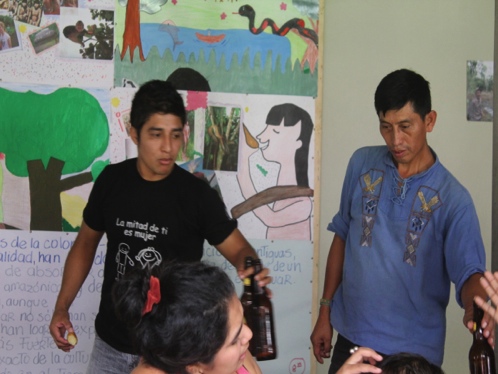 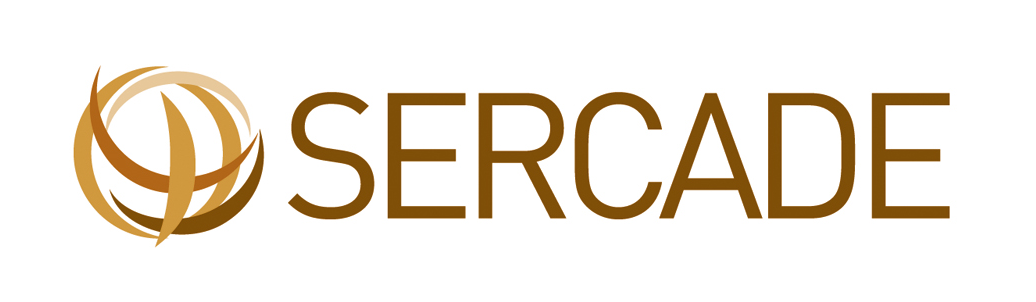 Socio local
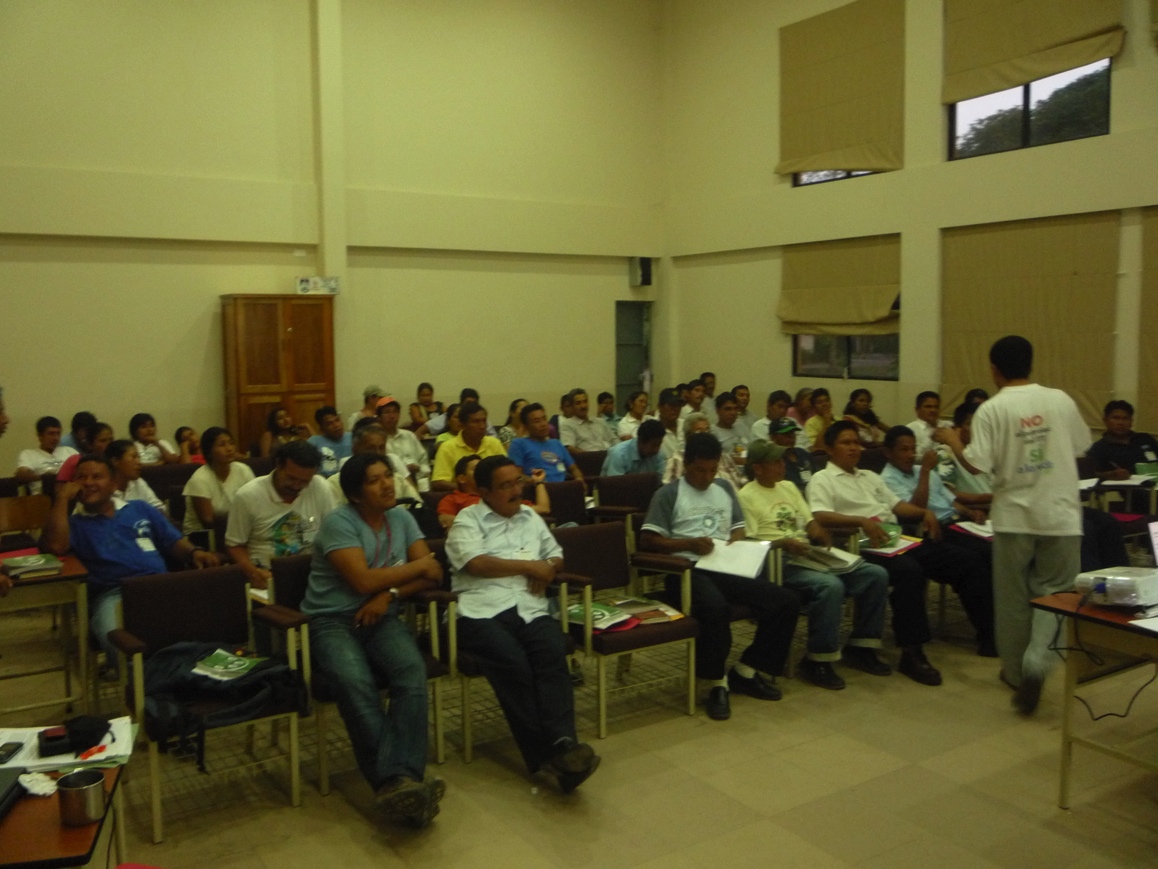 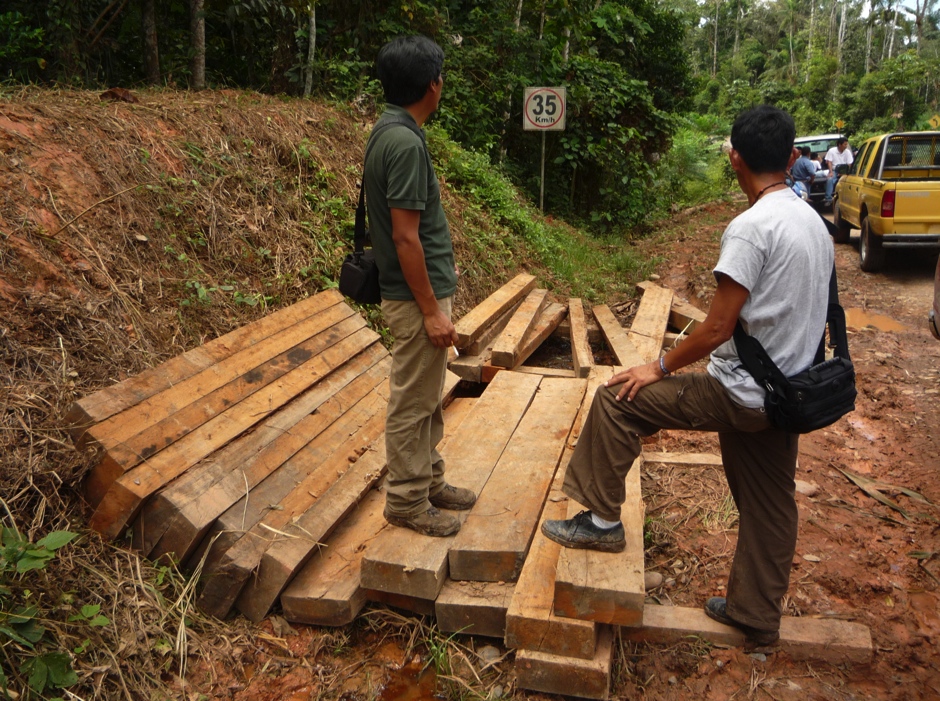 La FAL trabaja principalmente en dos áreas: actividades educativo-culturales junto con el Municipio de Coca, y defensa de los Pueblos Indígenas y de sus derechos.
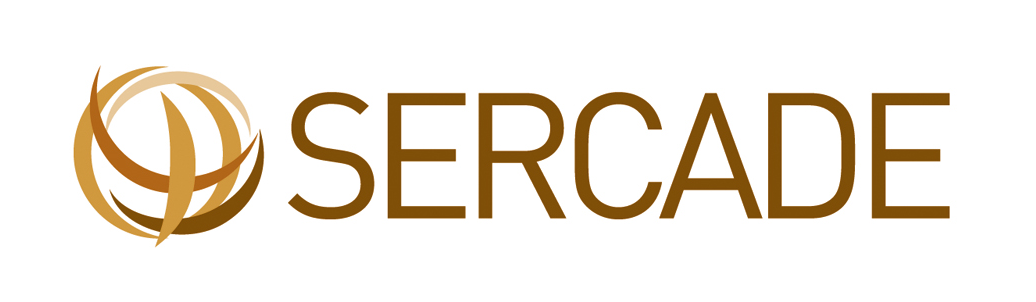 Principales datos del proyecto…En qué consistía el proyecto y qué se ha hecho
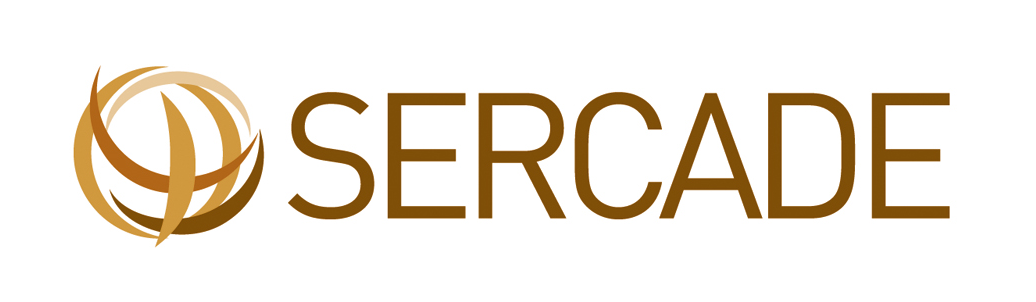 Justificación
La ciudad de Coca ha crecido mucho en los últimos años, convirtiendo un terreno que antes era selva en una realidad occidental.

La ciudad y sus nuevos habitantes se han colado en el lugar en el que vivían los indígenas y estos últimos han pasado a ser ciudadanos de última.
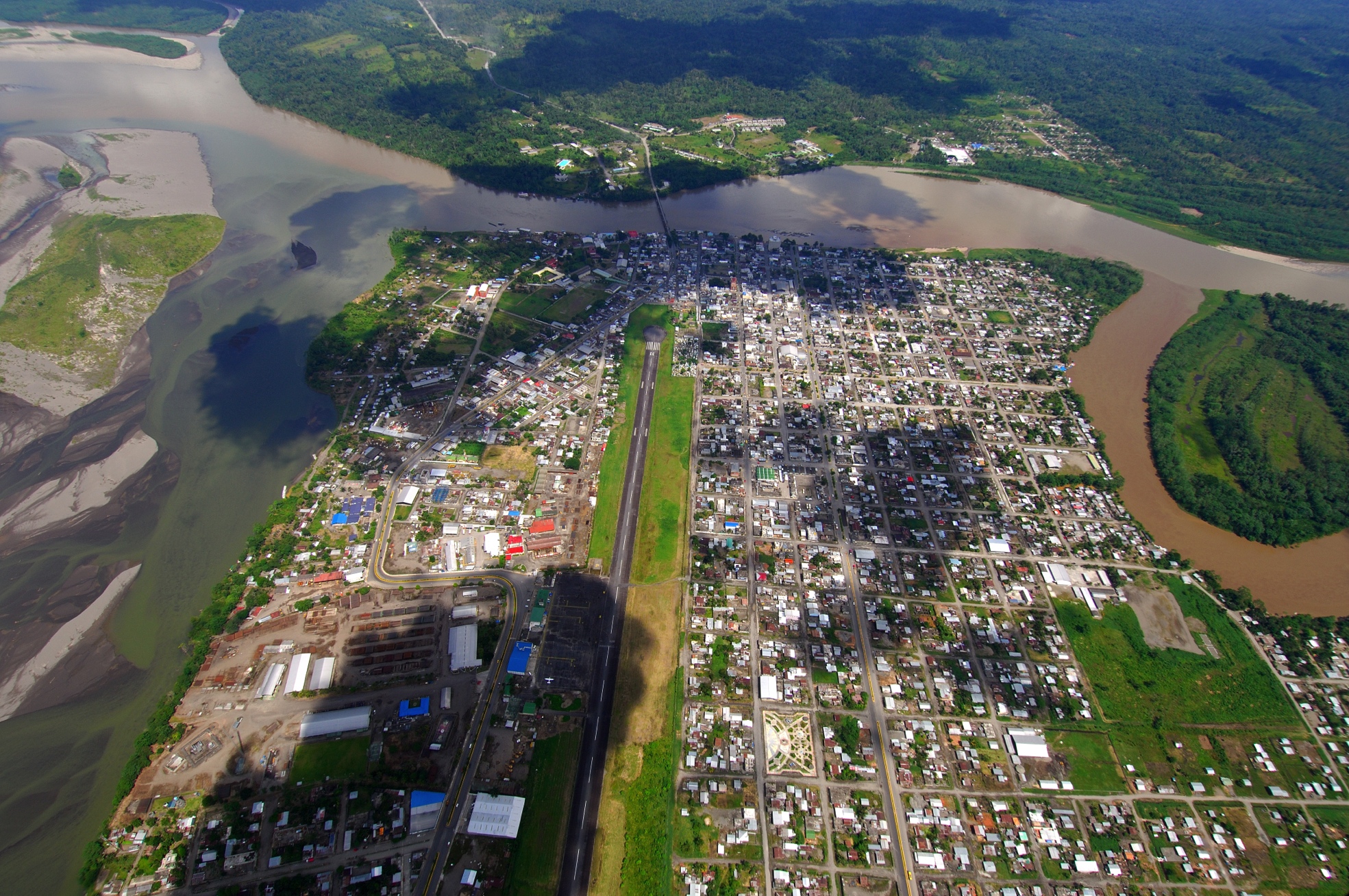 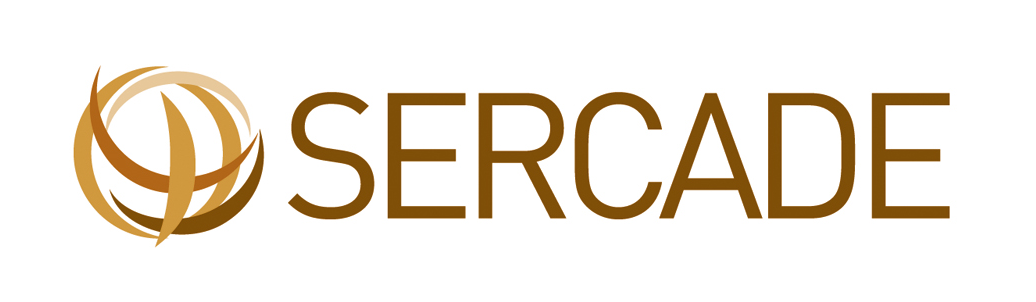 Justificación
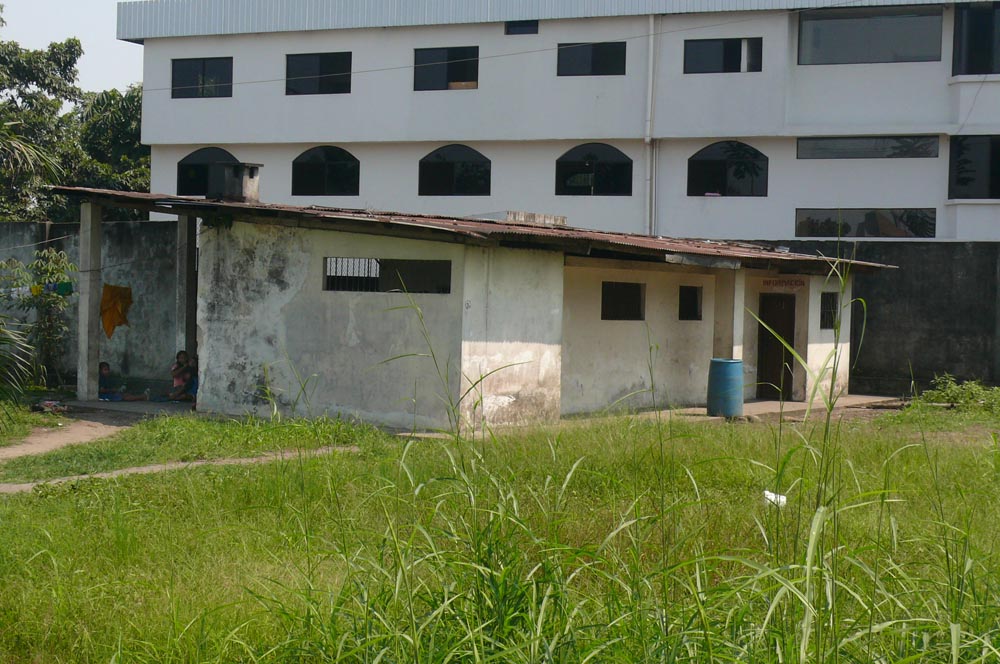 El Vicariato de Aguarico – Misión Capuchina, tenía una casita destinada a que los indígenas tuvieran un espacio de reunión en Coca. Pero ésta, era claramente insuficiente…
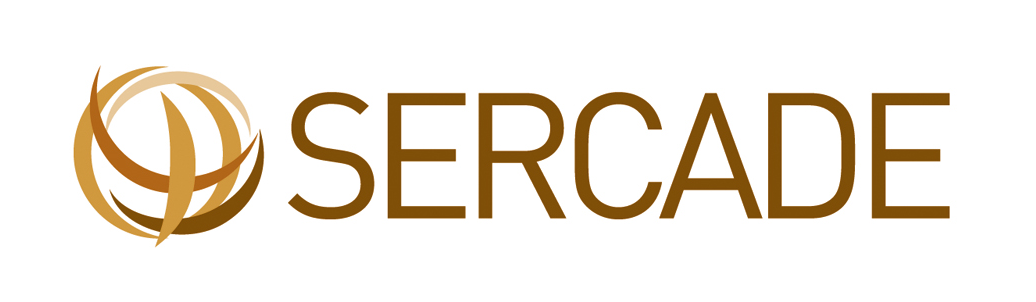 Justificación
En el año 2011 se terminó, con el apoyo del Gobierno de Navarra y de la Diputación de Vizcaya, de construir un espacio que pretendía devolver su lugar a los indígenas… un espacio que quería ser polivalente, de aprendizaje y educación, de ensayo sobre interculturalidad, de mezcla y comprensión, un espacio abierto y ecuménico…
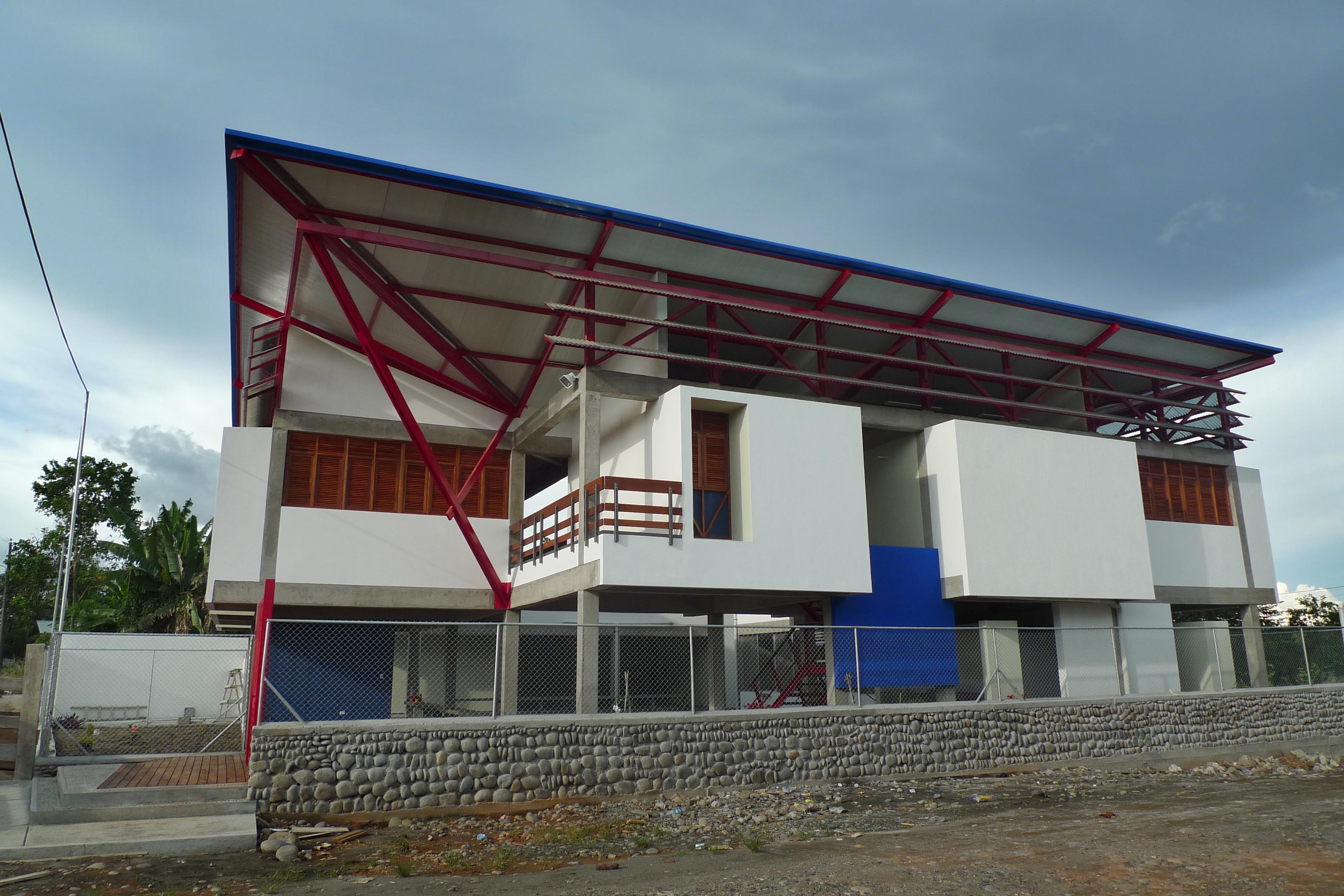 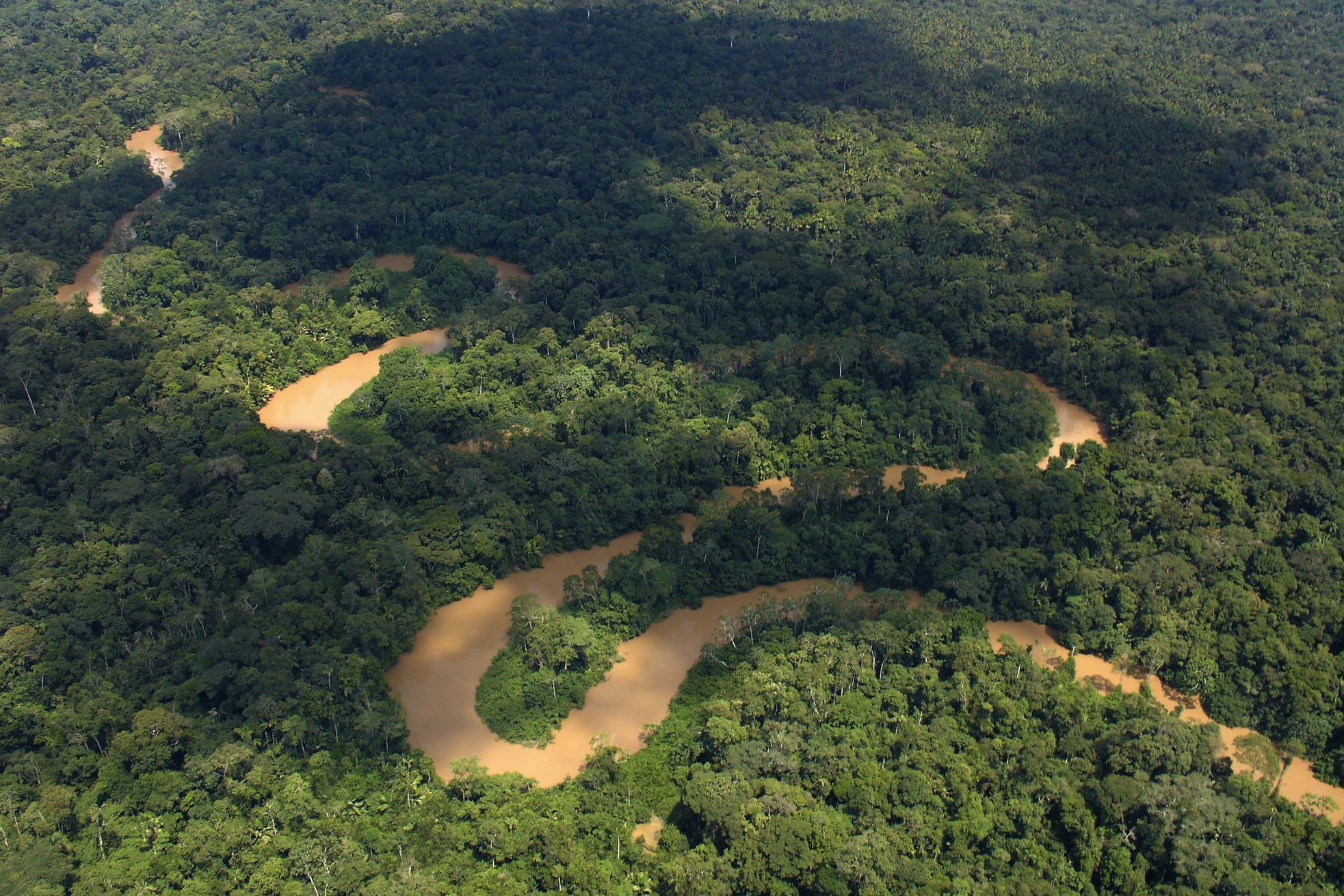 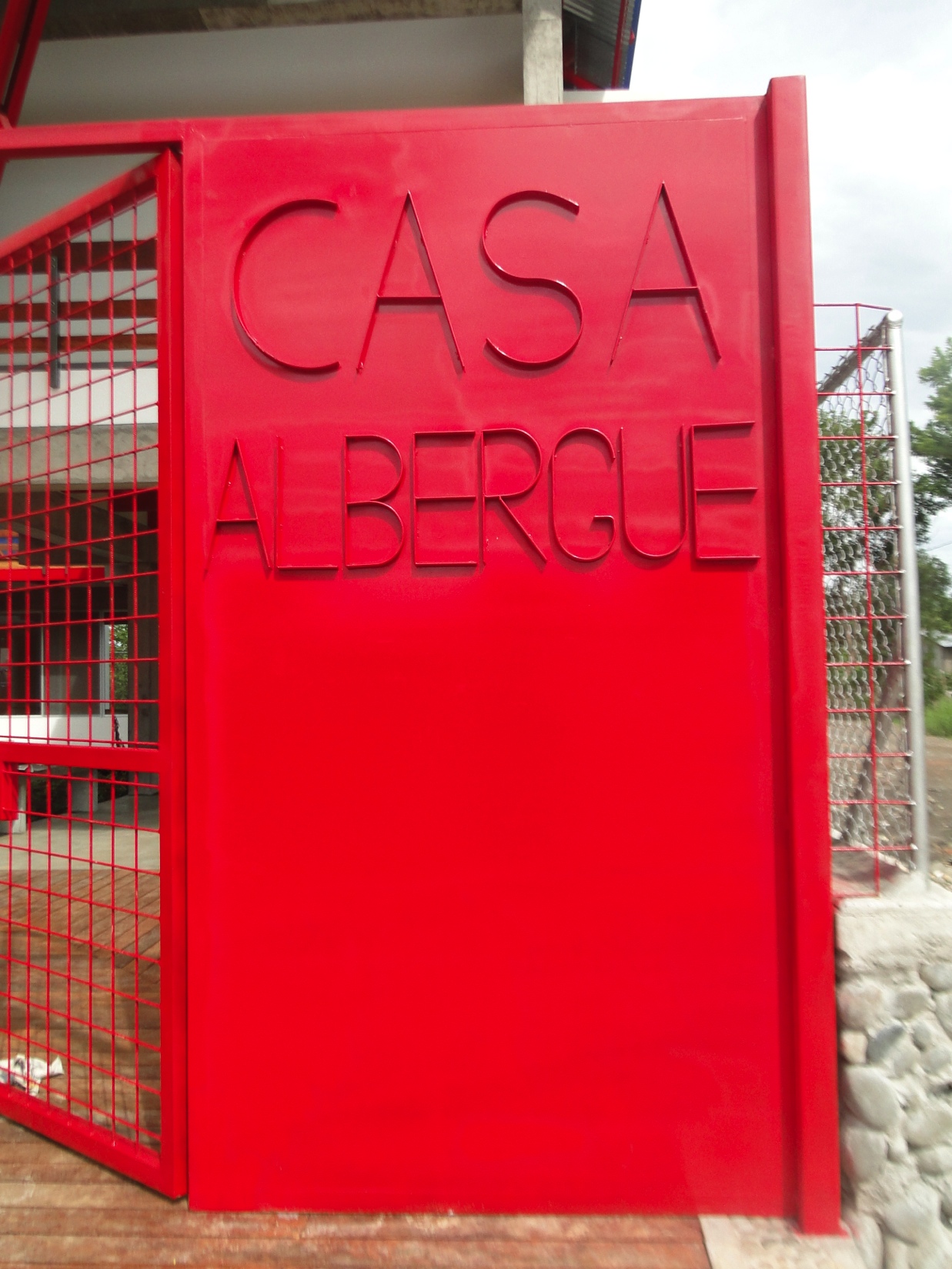 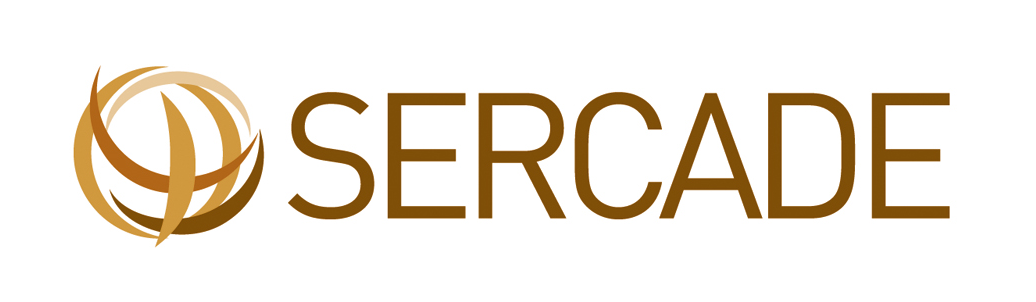 Justificación
La razón para la realización de este proyecto es múltiple:

El trabajo con pueblos indígenas, la pastoral de minorías, ha sido la línea fundamental en lo pastoral y social, de la misión capuchina en Ecuador, y ahora, el apoyo a la Fundación Alejandro Labaka supone la continuación de la obra de Alejandro.
La provincia de Orellana es responsable de alrededor del 30 % de la riqueza de Ecuador, sin embargo está a la cola en Desarrollo Humano, escolaridad, alfabetización, acceso a la salud, etc.
Los indígenas son el colectivo más vulnerable por ser quienes menos preparados están para enfrentarse a nuestra sociedad y nuestras reglas. El proceso de educación y formación en ciudadanía que el Estado debiera haber hecho es lo que pretende, en parte, la FAL.
Las actuaciones de la FAL se alinean con las prioridades en desarrollo de Ecuador, de su Plan Nacional de Desarrollo y con las políticas de las instituciones públicas locales.
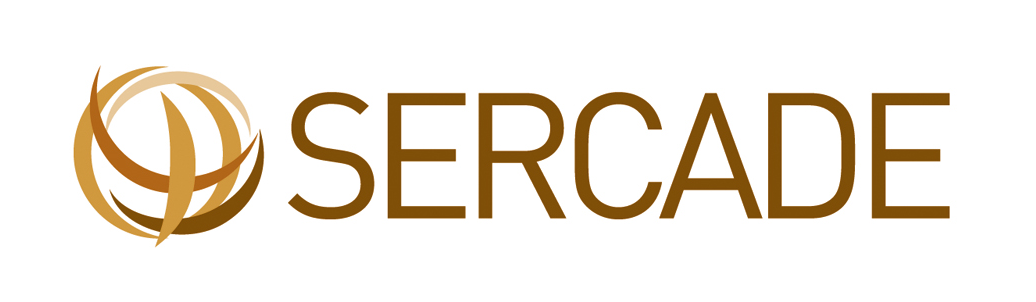 Justificación
A continuación presentamos algunas iniciativas de apoyo social que llevan las fraternidades capuchinas…
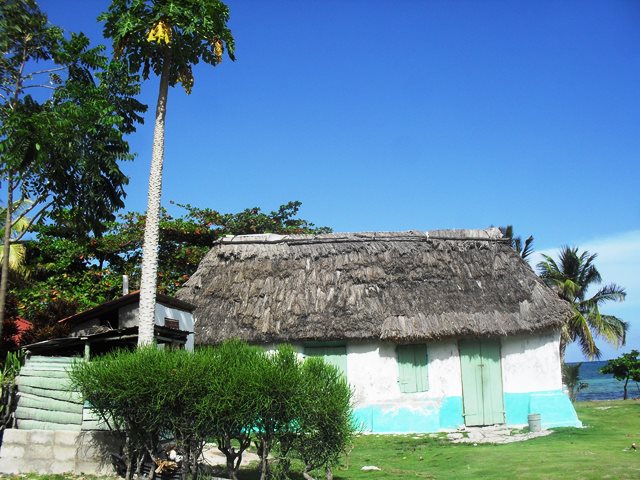 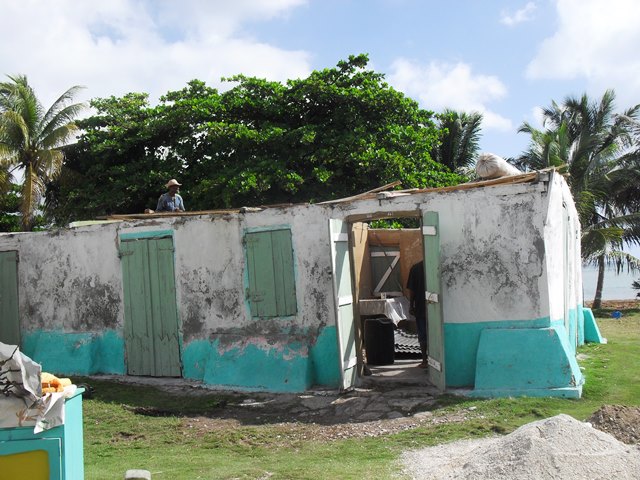 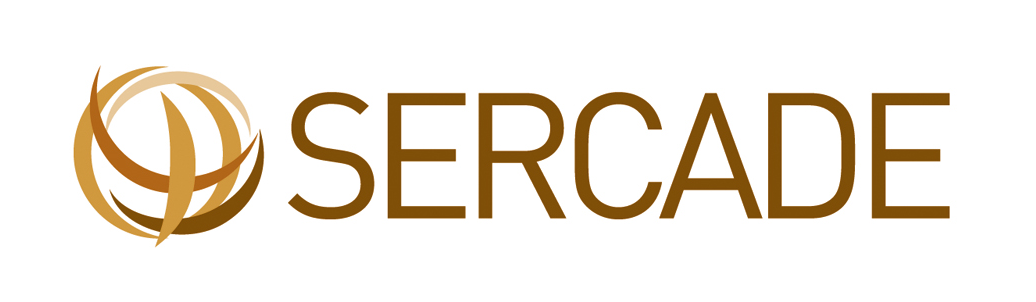 Objetivos y actividades
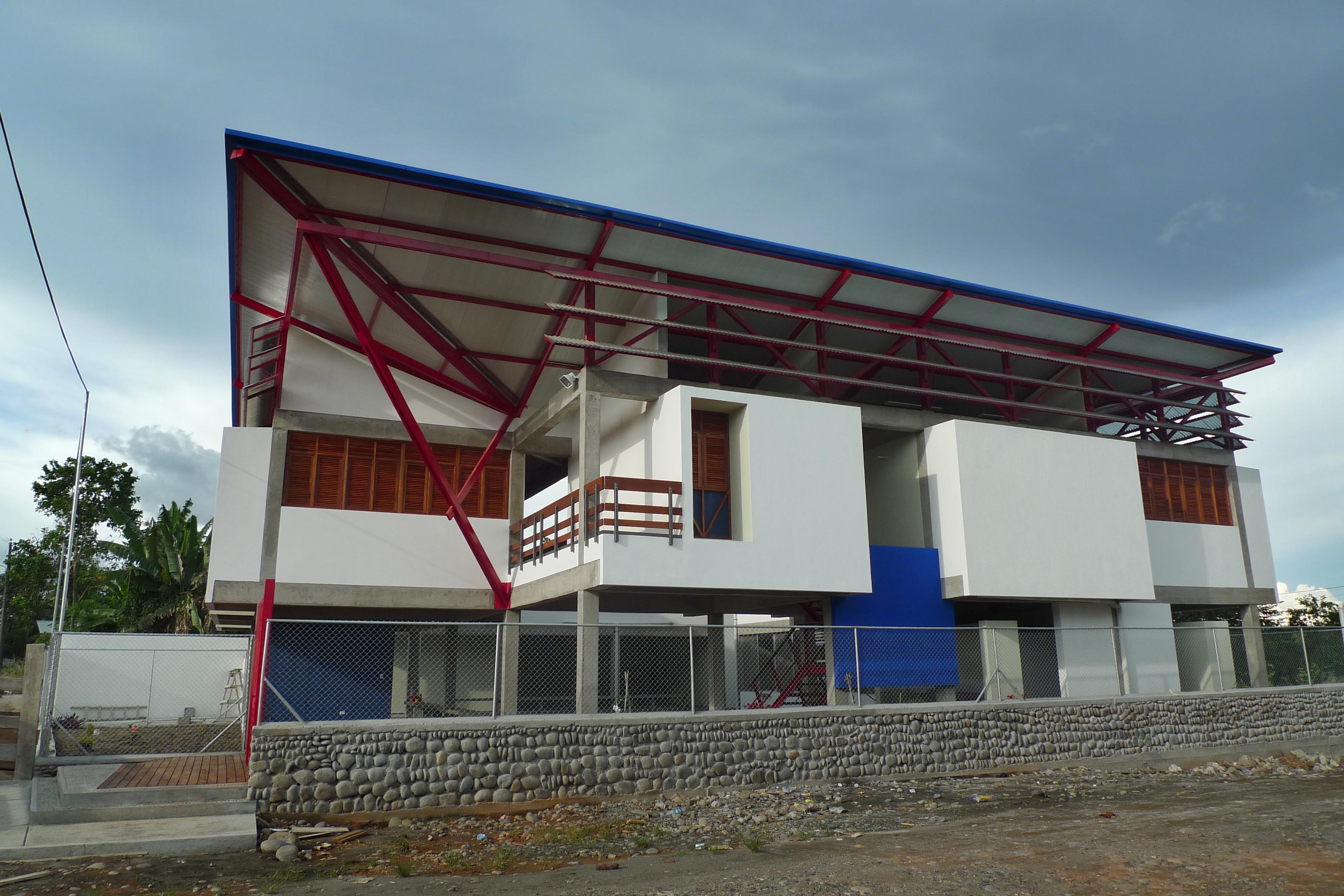 Objetivo último: La promoción de espacios para la formación y desarrollo individual y colectivo de los pueblos indígenas de la provincia de Orellana (Ecuador)
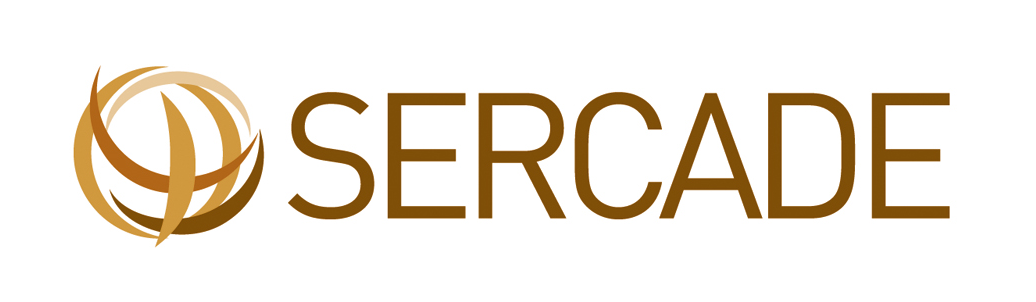 Objetivos y actividades
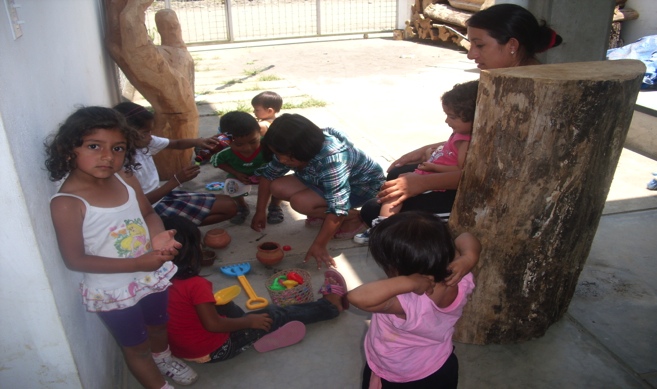 Resultado 1: Poner la casa albergue a disposición de los indígenas

Mantener abierta y en funcionamiento el Albergue

Realizar labores de limpieza y adecuación

Brindar acogida y organización

Captación de fondos y búsqueda de sostenibilidad

Acompañamiento a huéspedes
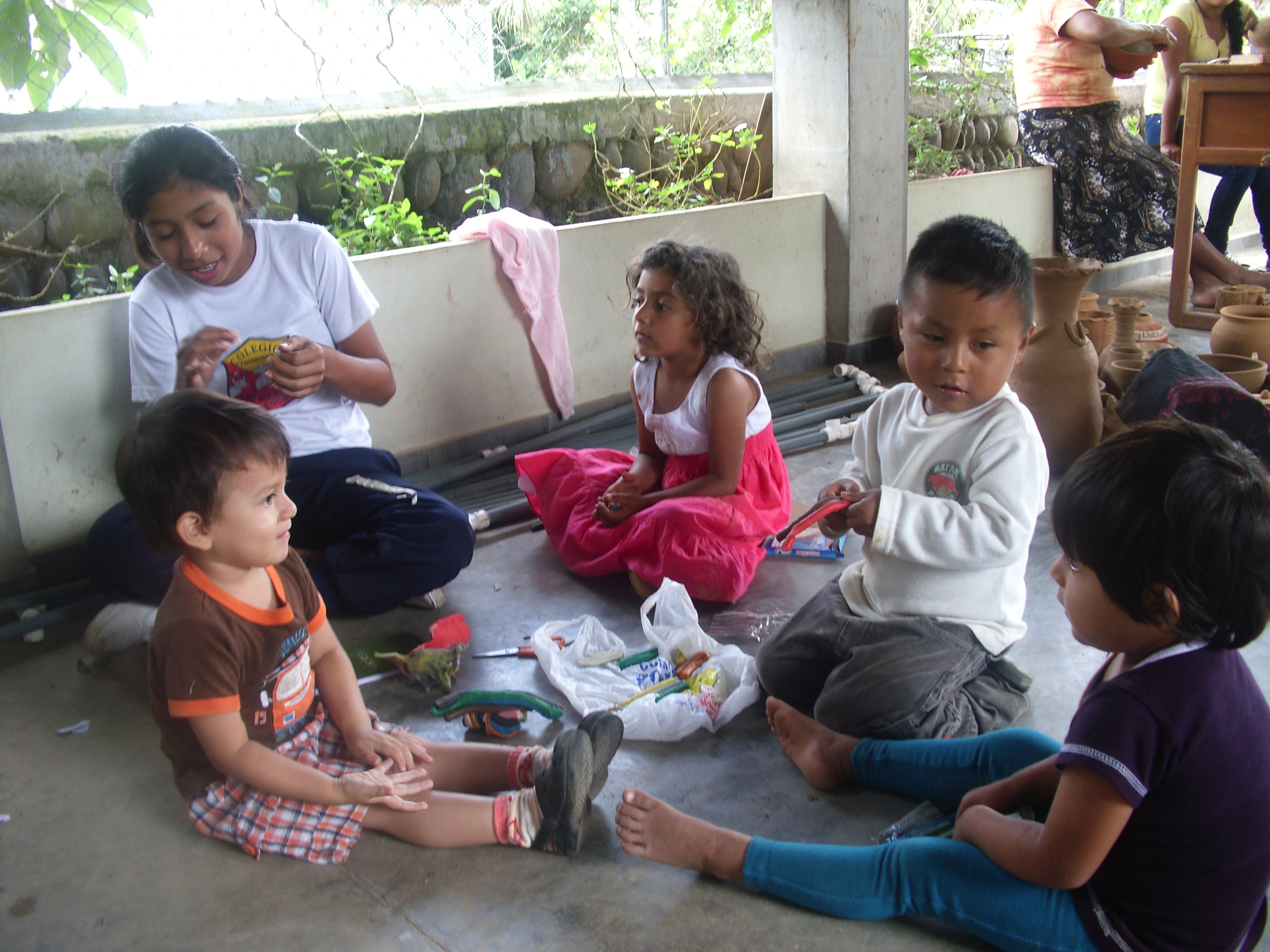 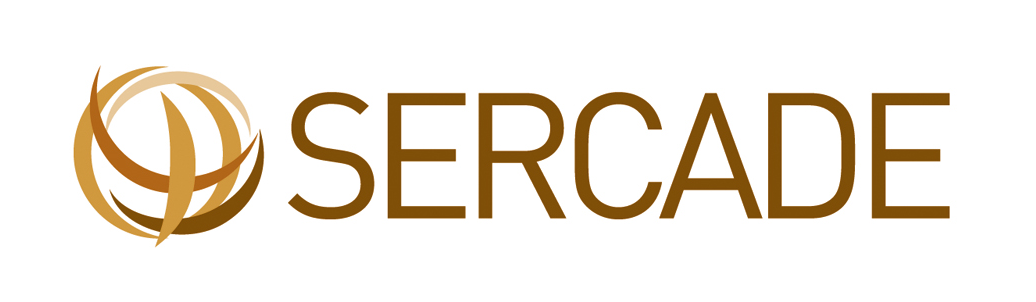 Objetivos y actividades
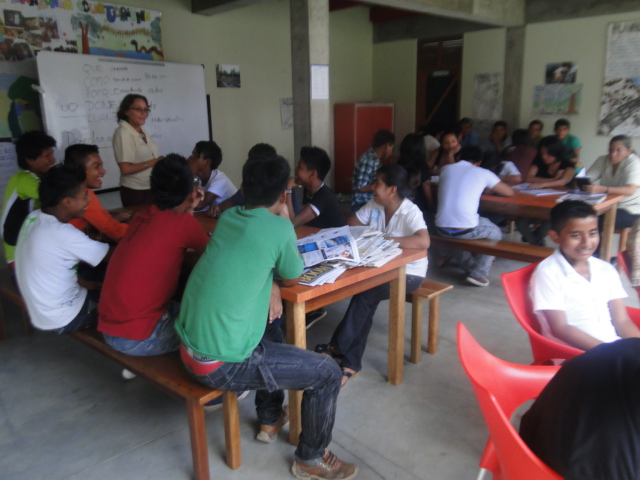 Resultado 2: Formación integral de indígenas

Escuela de Formación de Líderes y lideresas

Becas y seguimiento educativo

Talleres de artesanía cerámica y telar

Reuniones de fortalecimiento de redes de apoyo
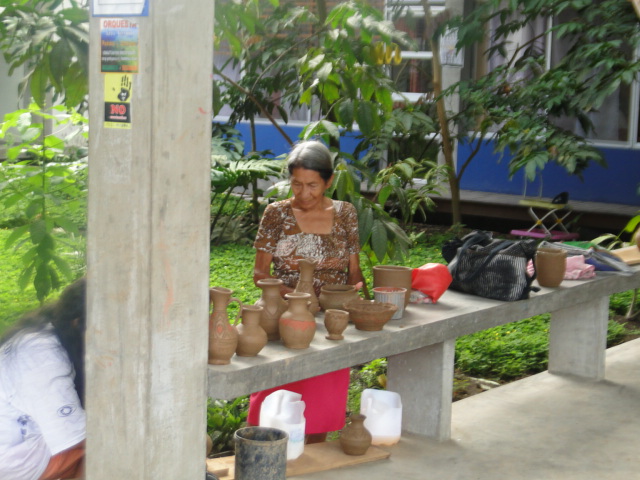 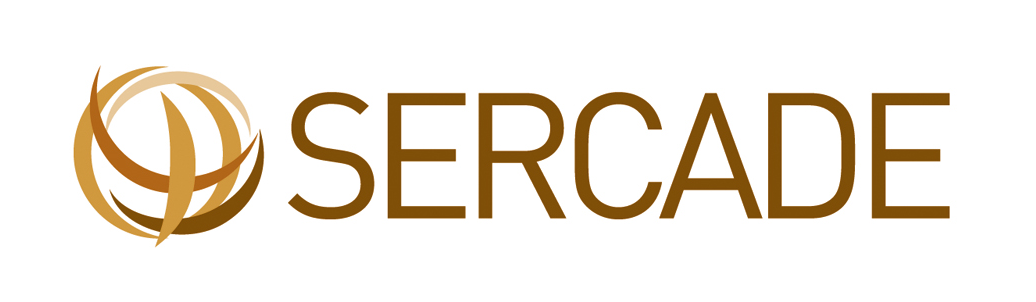 Objetivos y actividades
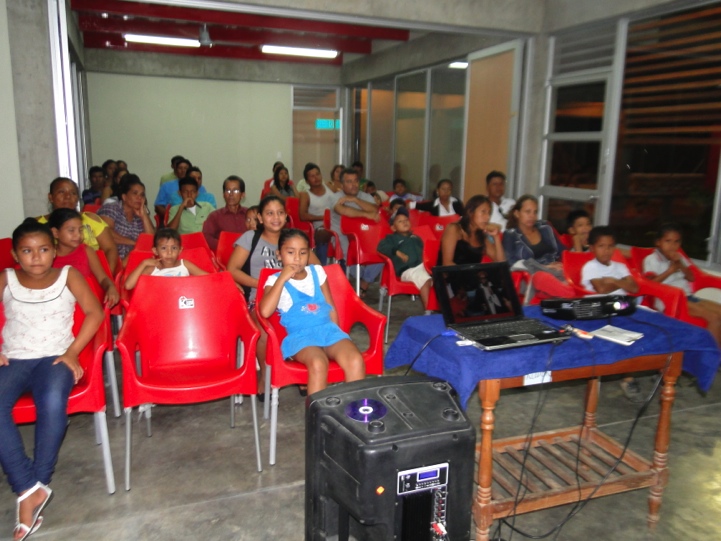 Resultado 3: Actividades sociales en el barrio

Refuerzo educativo y de ocio y tiempo libre

Reuniones barriales
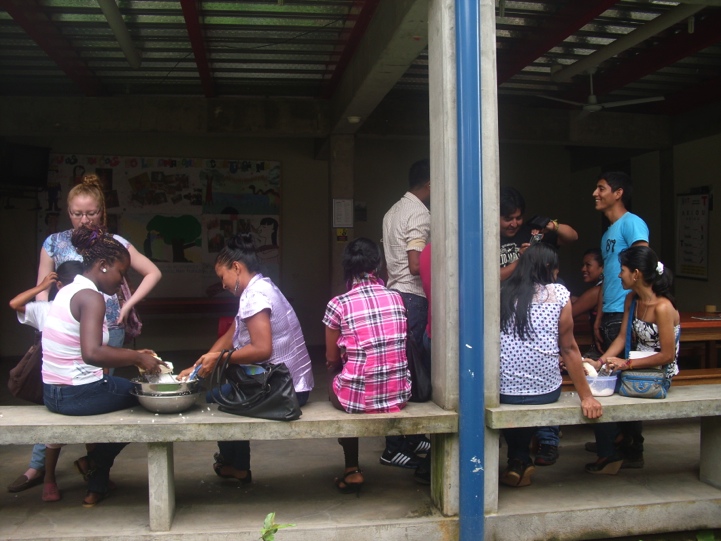 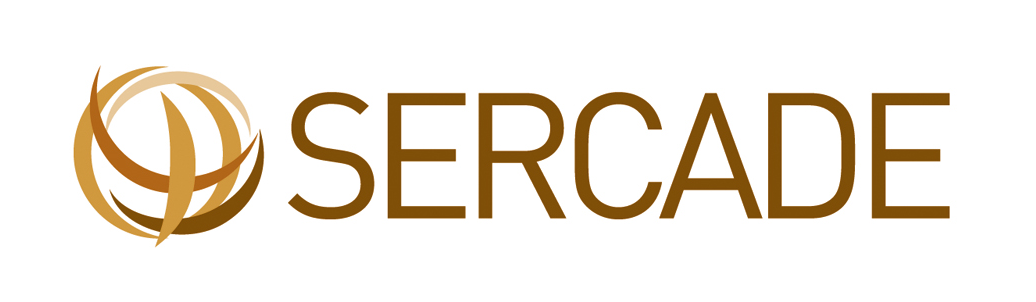 Resultado 1. Acogida y acompañamiento visitantes
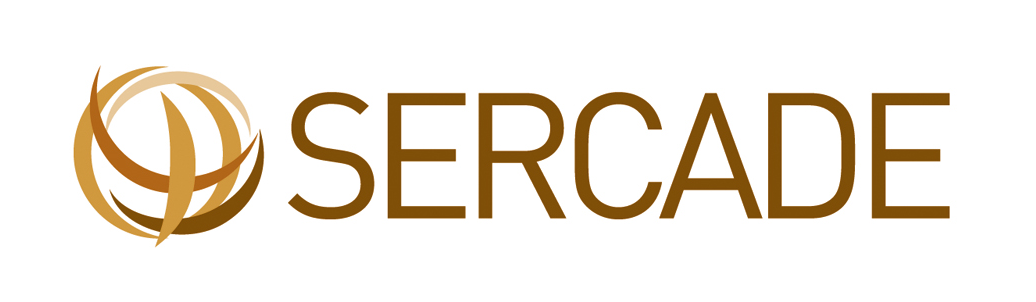 Resultado 1. Acogida y acompañamiento visitantes
Sostenimiento económico de la Casa Albergue:

Se han firmado convenios para el uso y apoyo en el financiamiento con:
Ministerio de Turismo

Gobierno Autónomo Descentralizado Provincial de Orellana

Ministerio de Inclusión Económica y Social

Secretaría Nacional de Pueblos y Nacionalidades

Organizaciones de la sociedad civil de Orellana (Comité de DDHH de Orellana, F. Ayllu Huarmicuna, Red de Líderes Ángel Shingre…)

Vicariato Apostólico de Aguarico
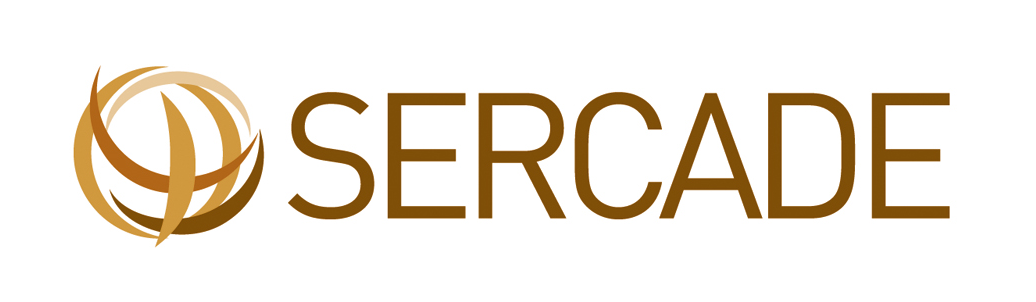 Resultado 1. Acogida y acompañamiento visitantes
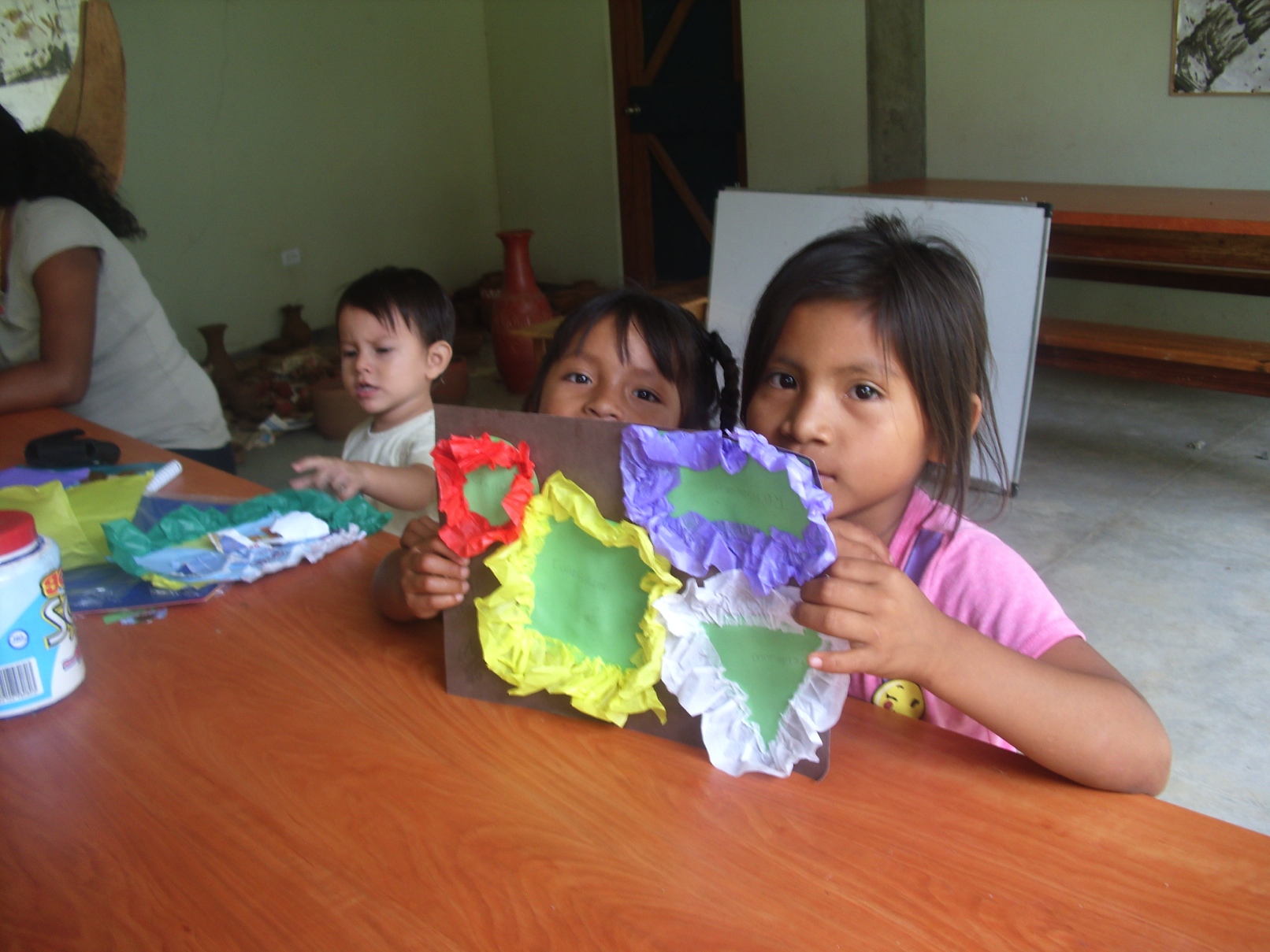 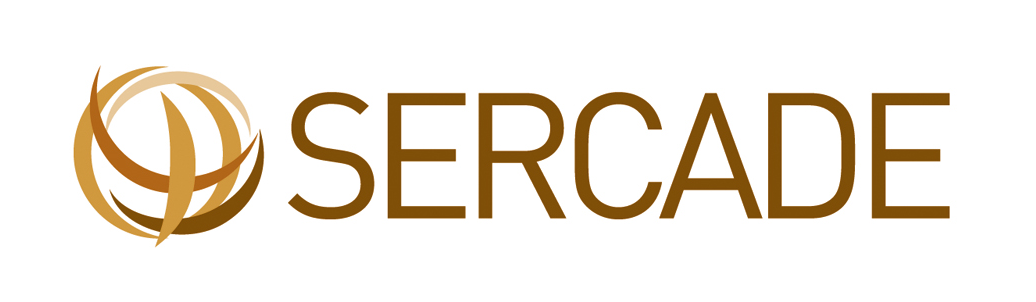 Resultado 1. Acogida y acompañamiento visitantes
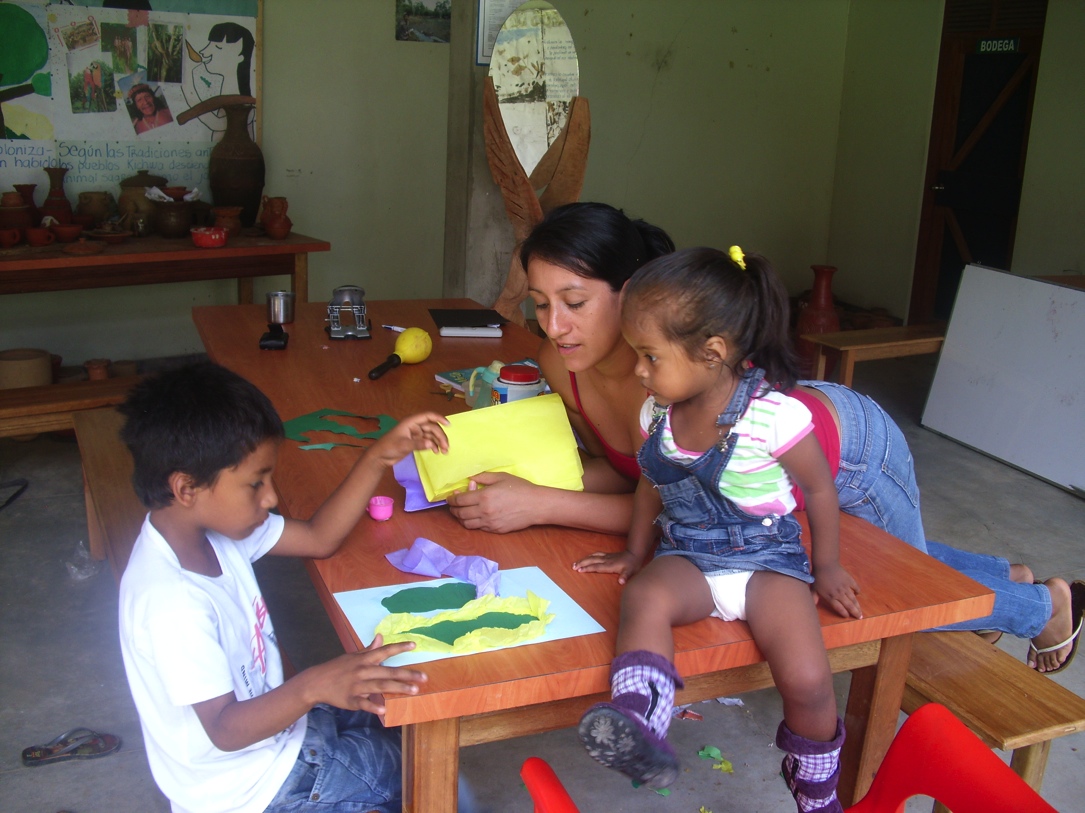 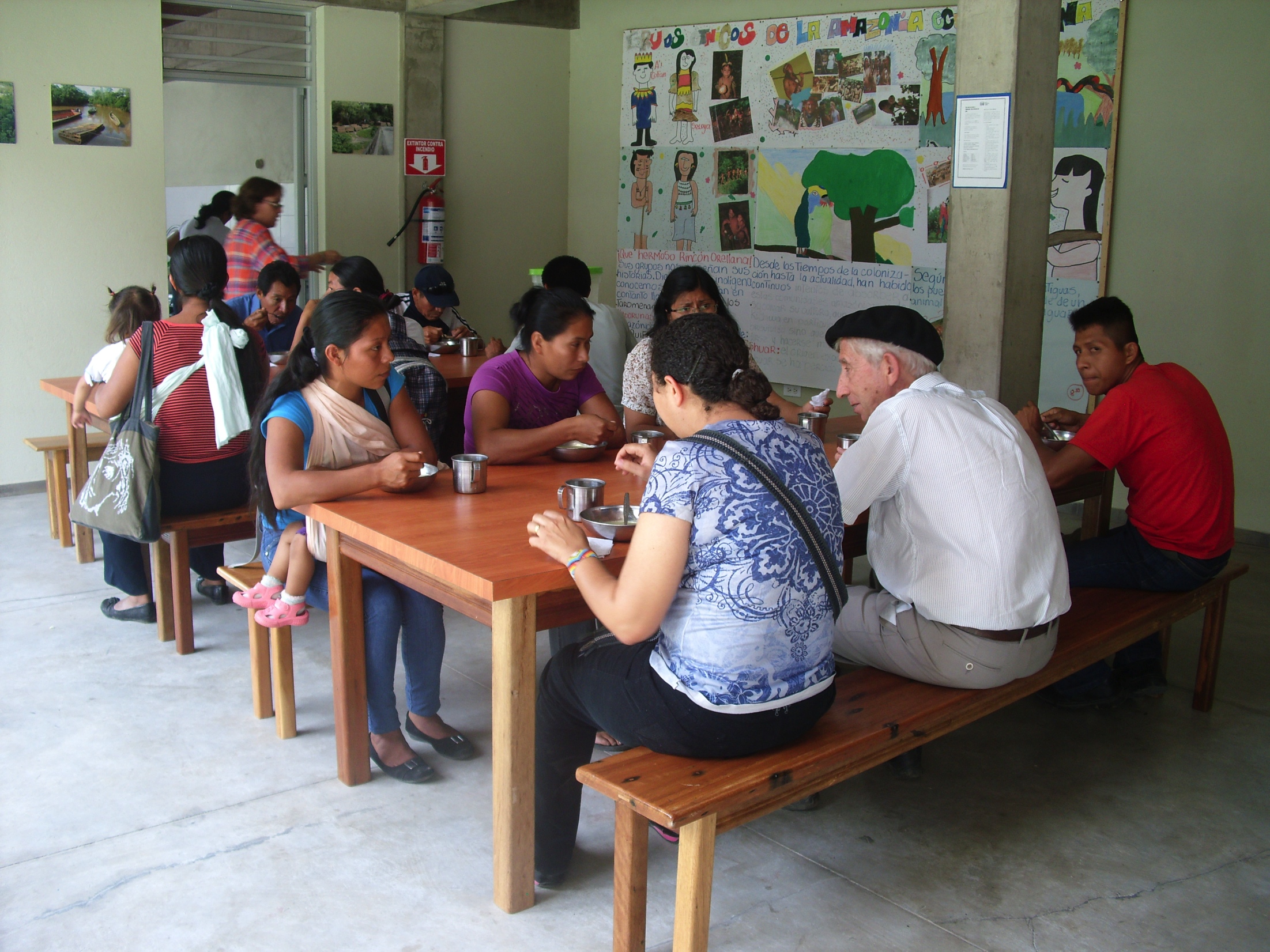 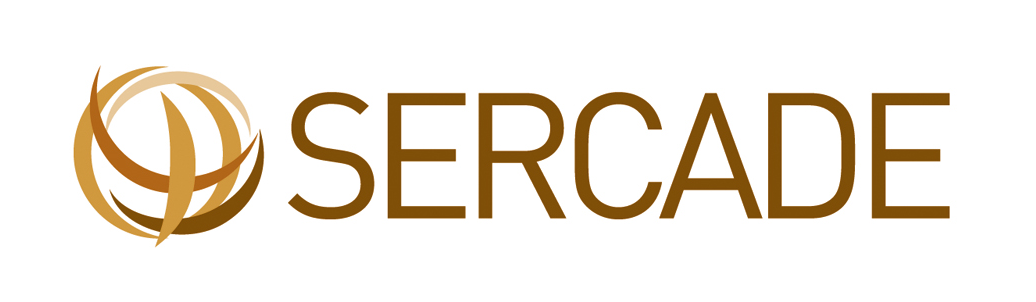 Resultado 1. Acogida y acompañamiento visitantes
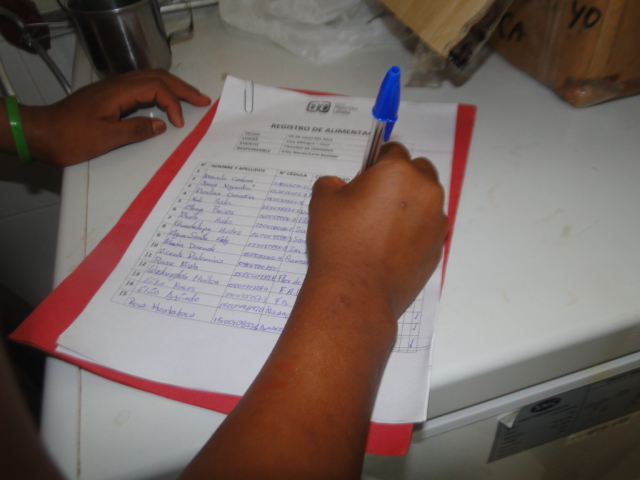 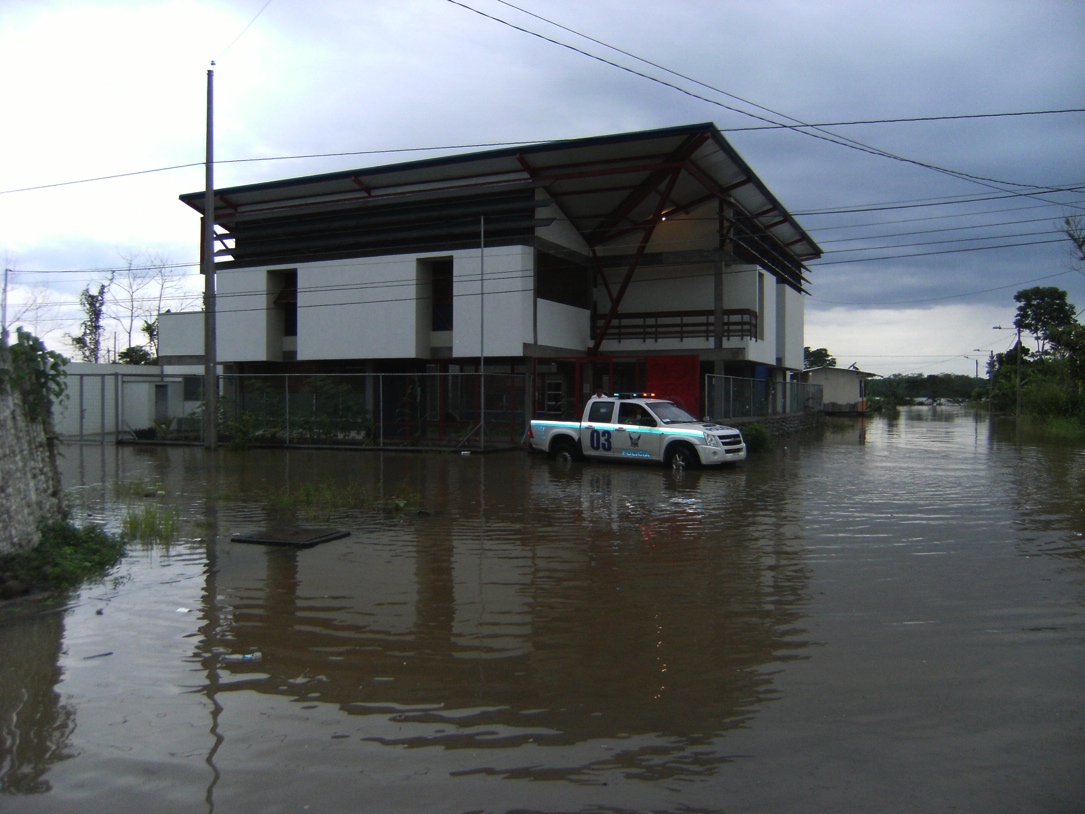 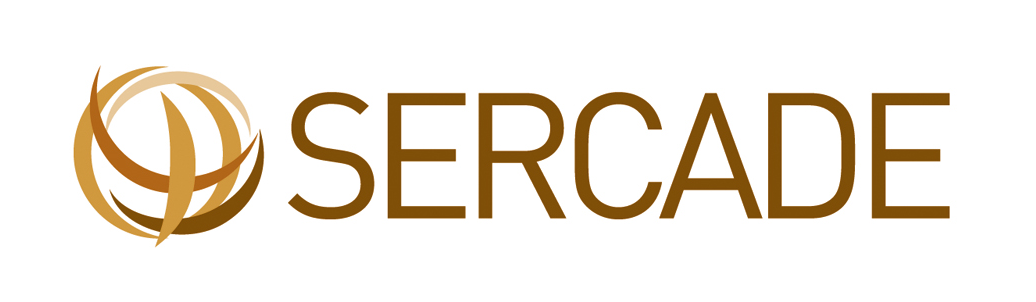 Resultado 2. Formación de indígenas… redes de apoyo
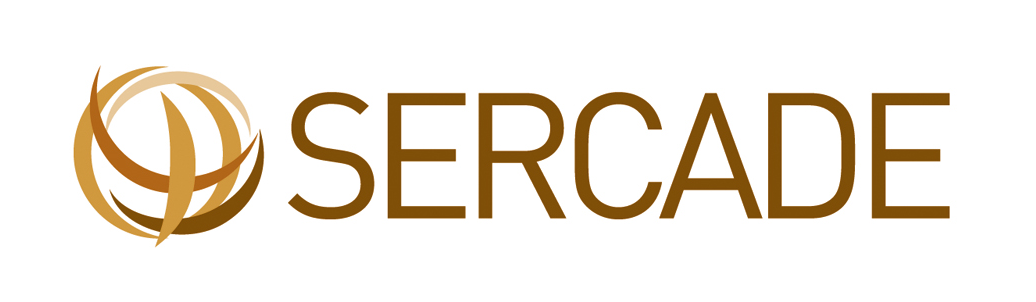 Resultado 2. Formación de indígenas… redes de apoyo
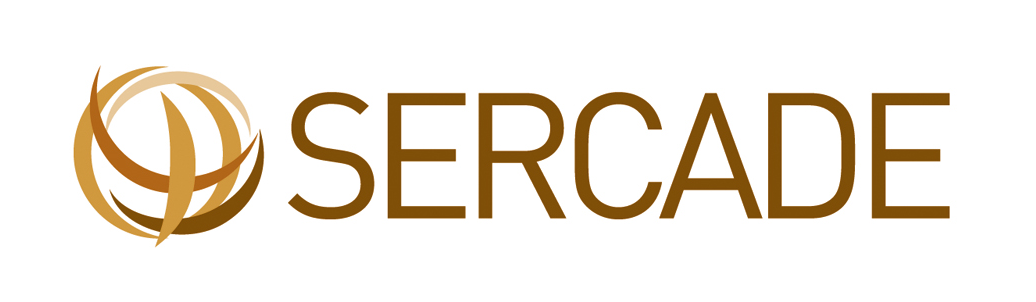 Resultado 2. Formación de indígenas… redes de apoyo
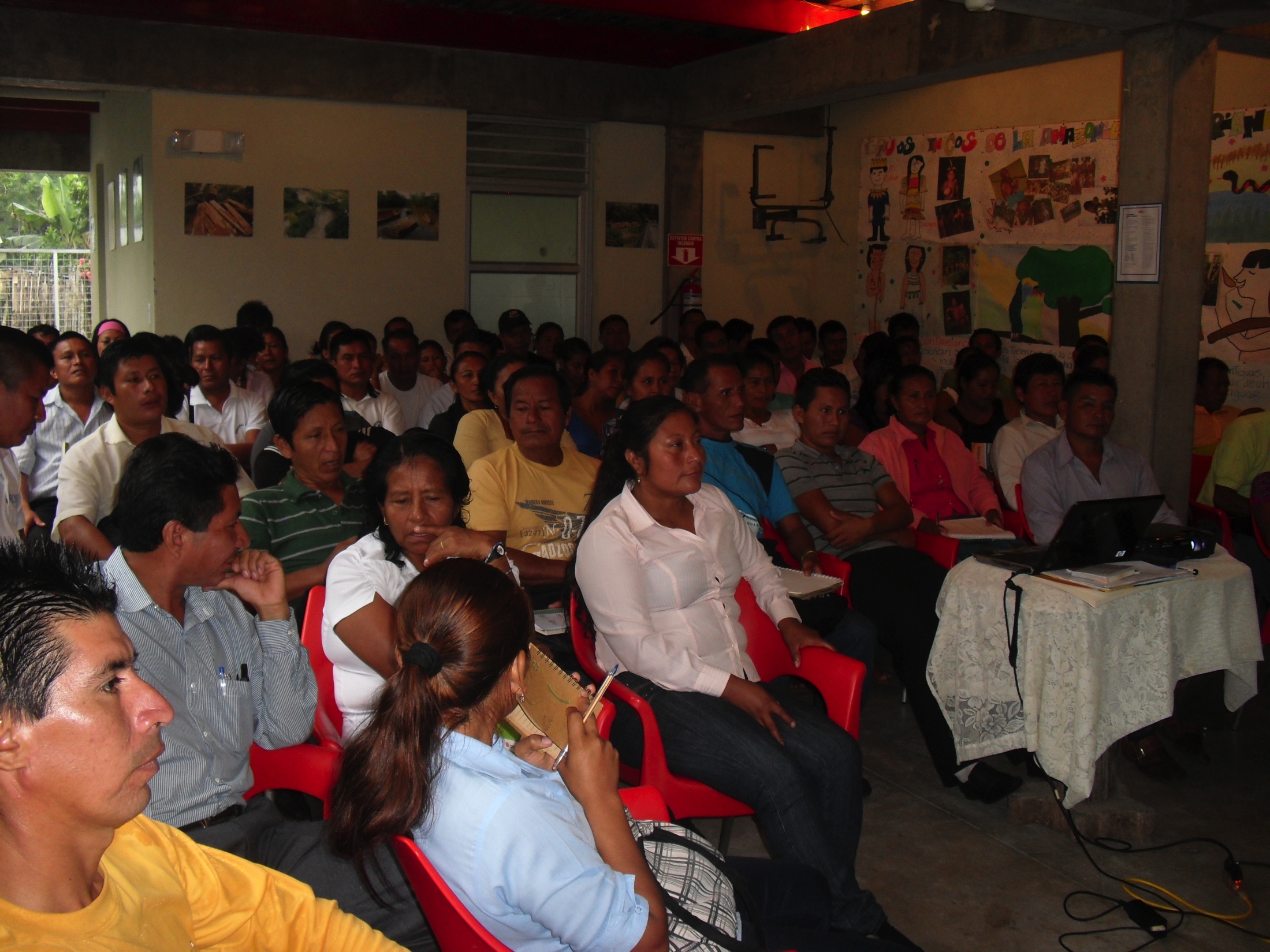 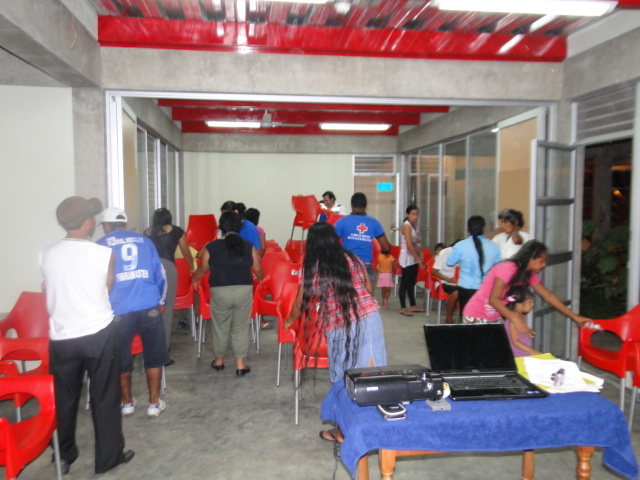 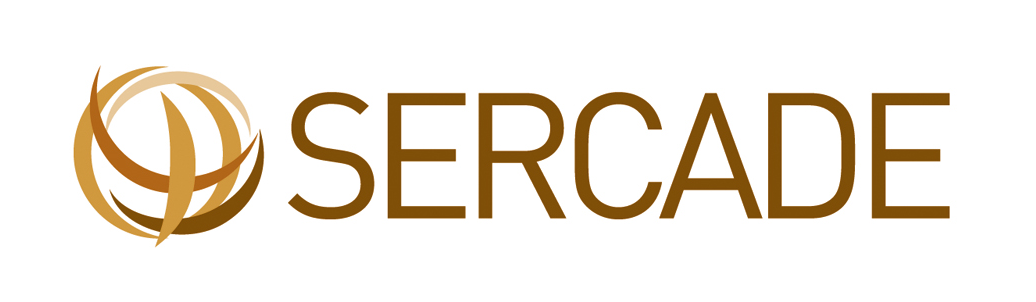 Resultado 2. Formación de indígenas… redes de apoyo
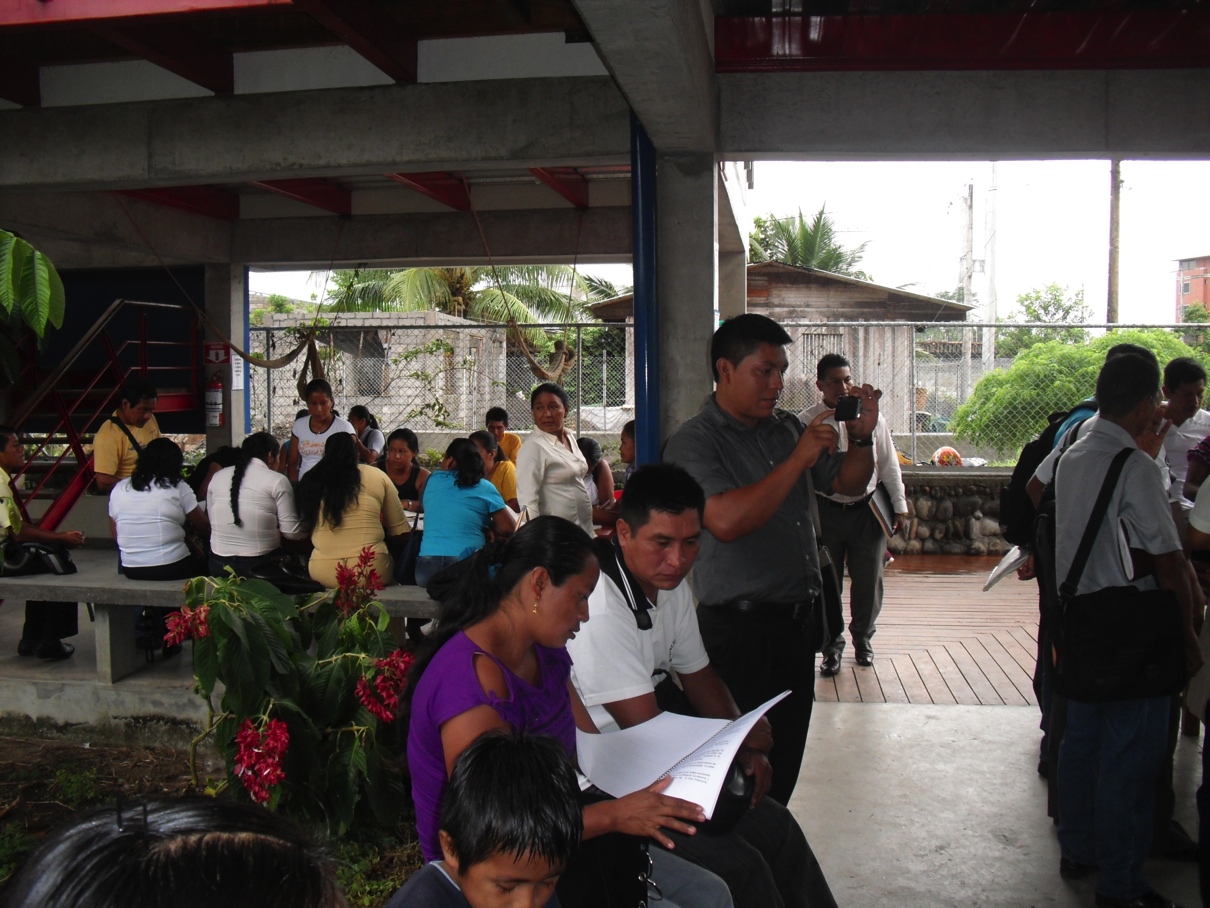 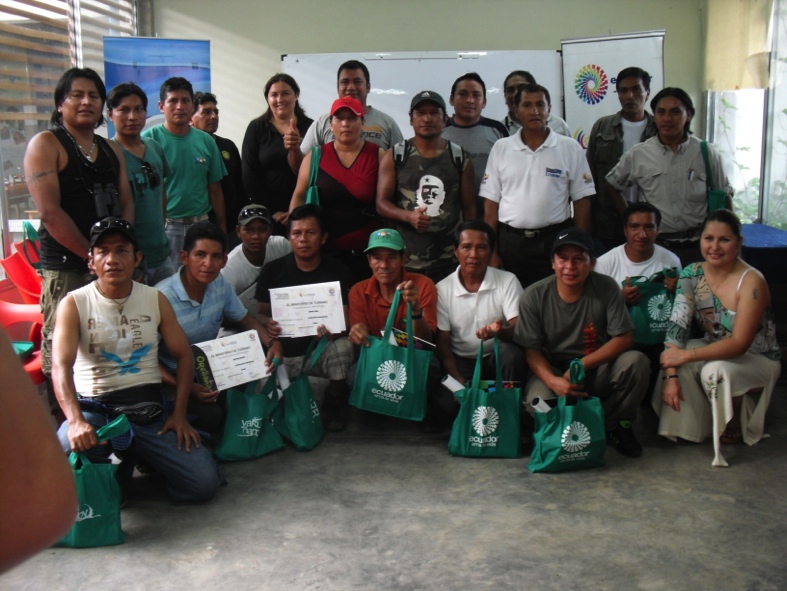 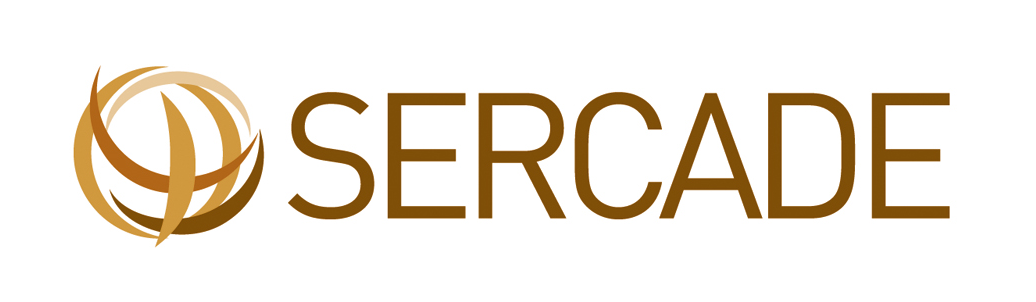 Resultado 2. Formación de indígenas… Escuela de Formación de Líderes y Lideresas
38 participantes de comunidades indígenas y mestizas:

Waoranis

Kichwas

Shuaras

Colonos

Y 5 indígenas becados con formación permanente en el Colegio Padre Miguel Gamboa
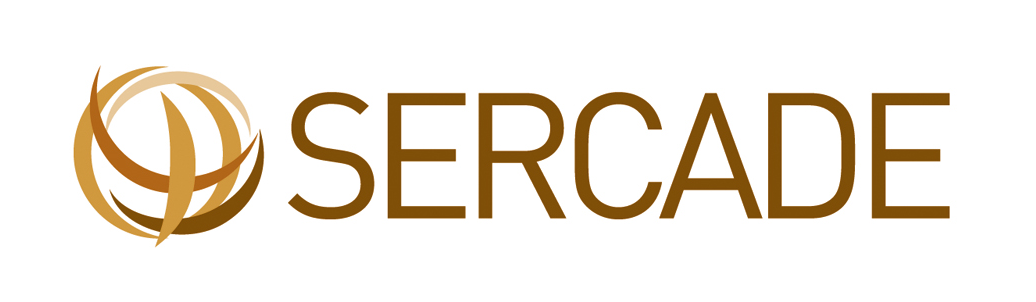 Resultado 2. Formación de indígenas… Escuela de Formación de Líderes y Lideresas
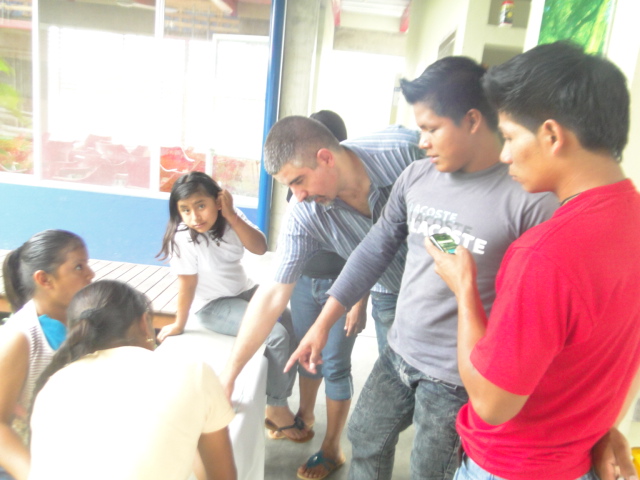 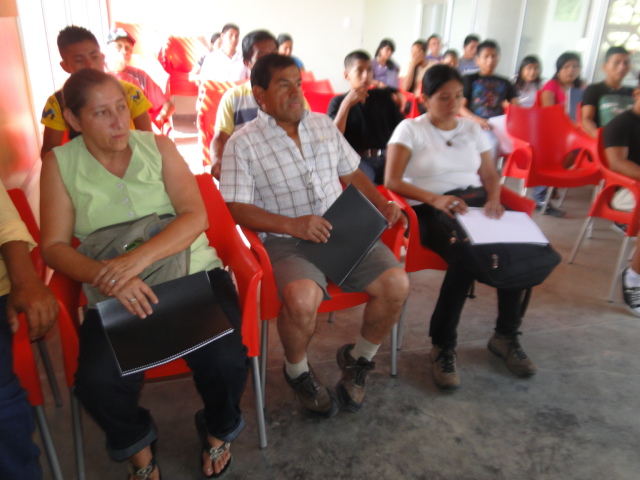 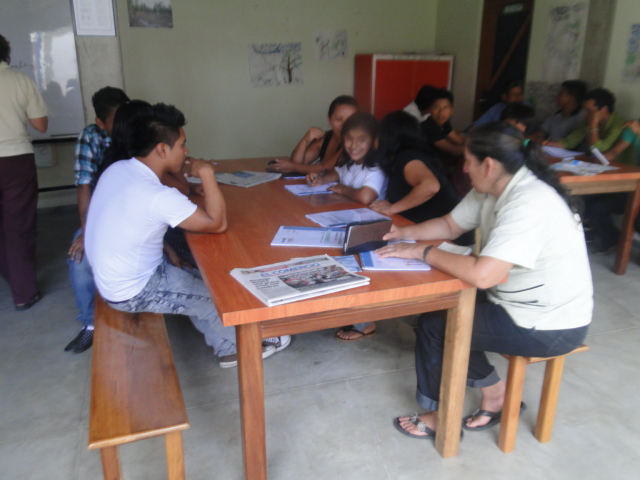 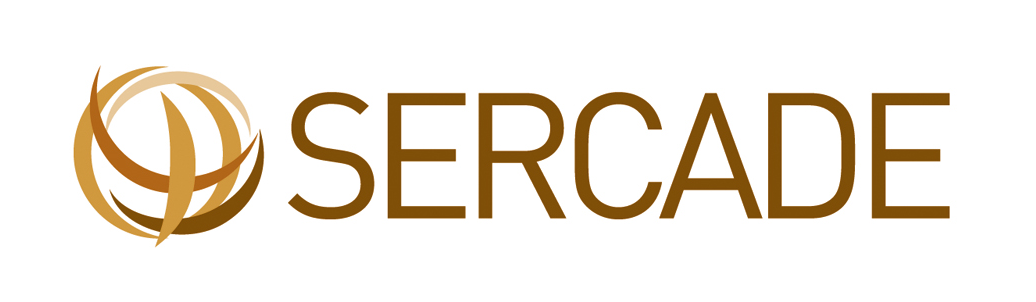 Resultado 2. Formación de indígenas… Escuela de Formación de Líderes y Lideresas
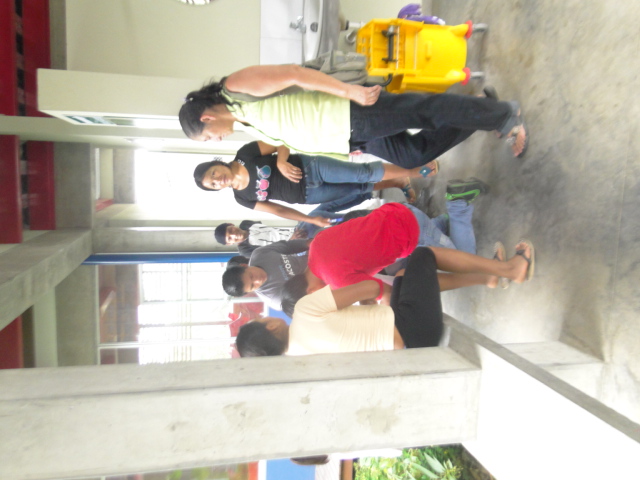 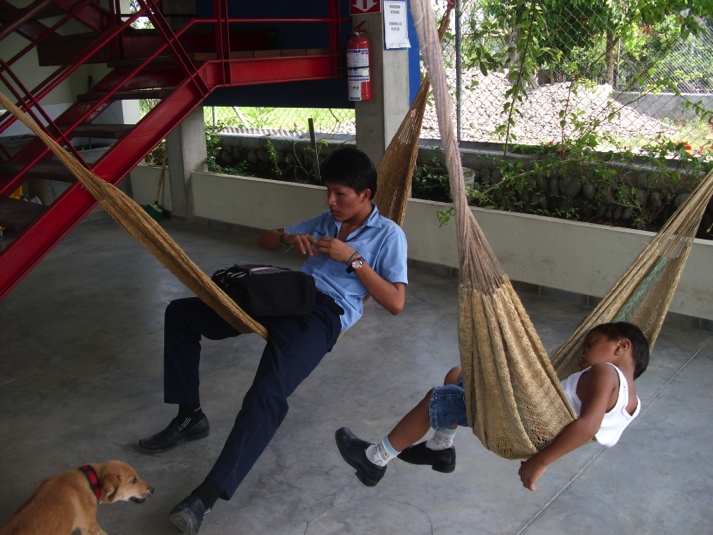 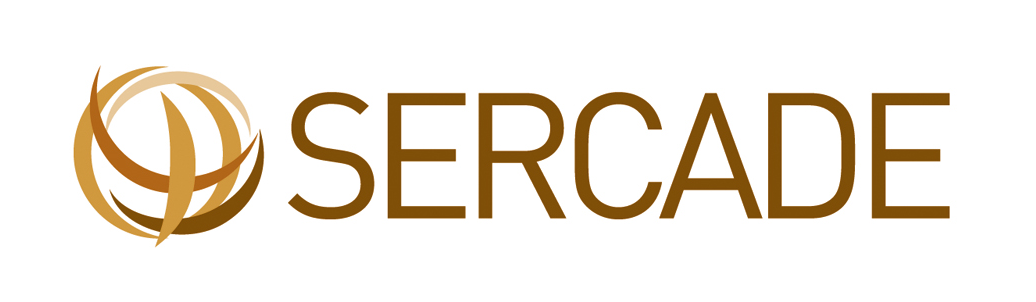 Resultado 2. Formación de indígenas… Artesanía
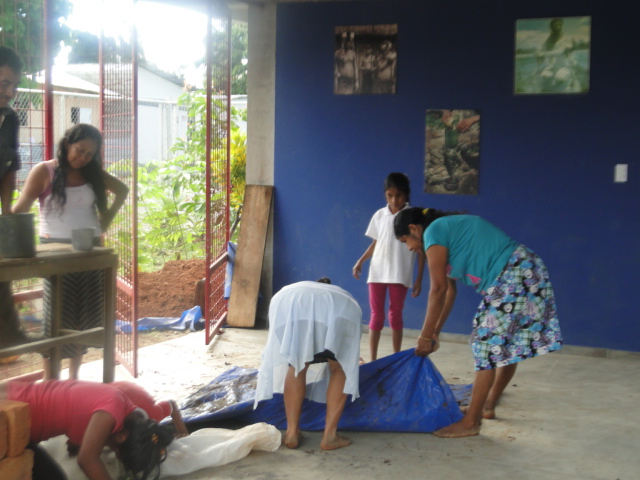 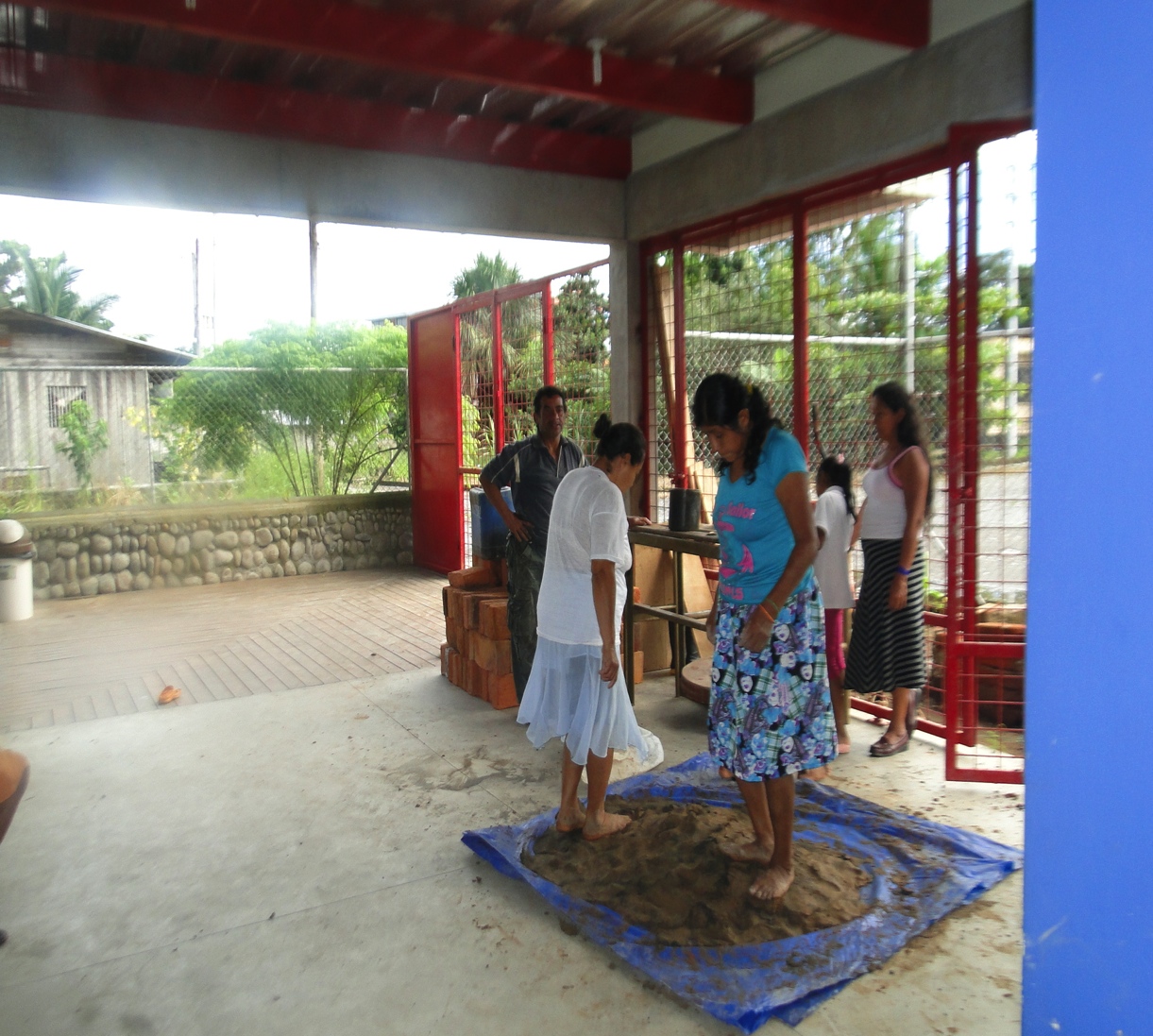 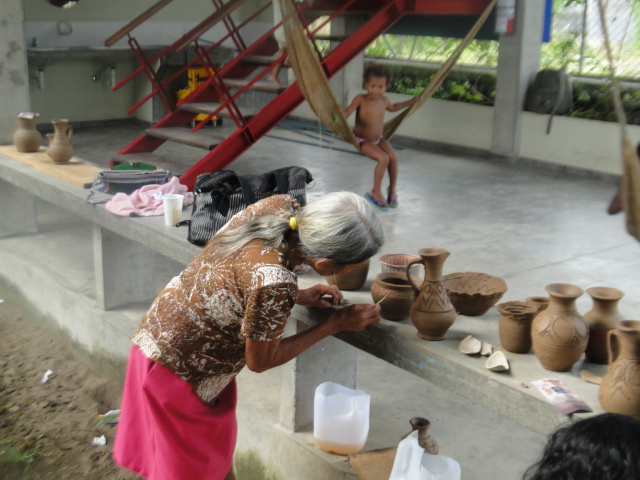 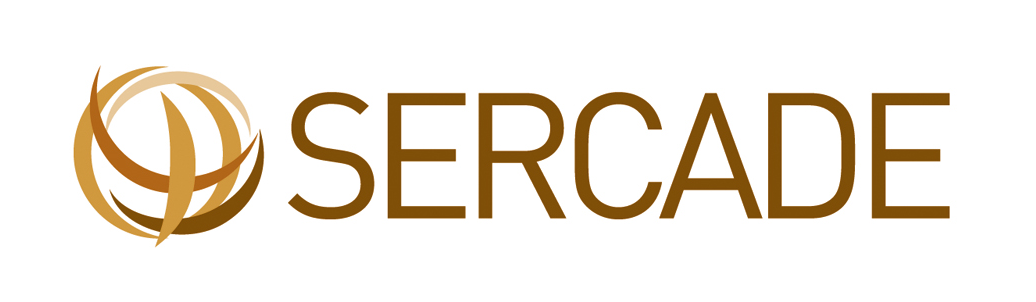 Resultado 2. Formación de indígenas… Artesanía
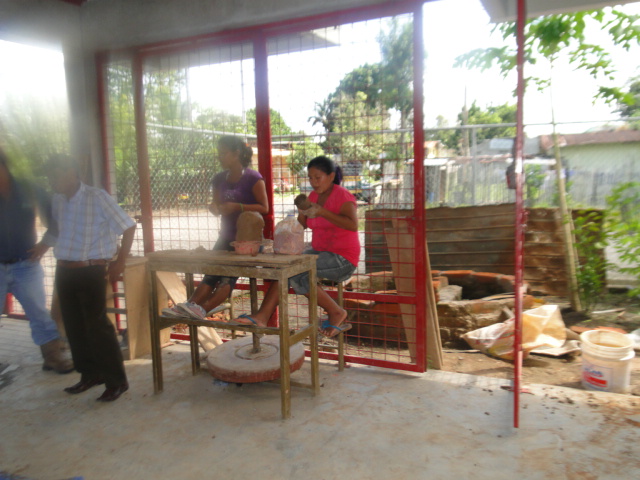 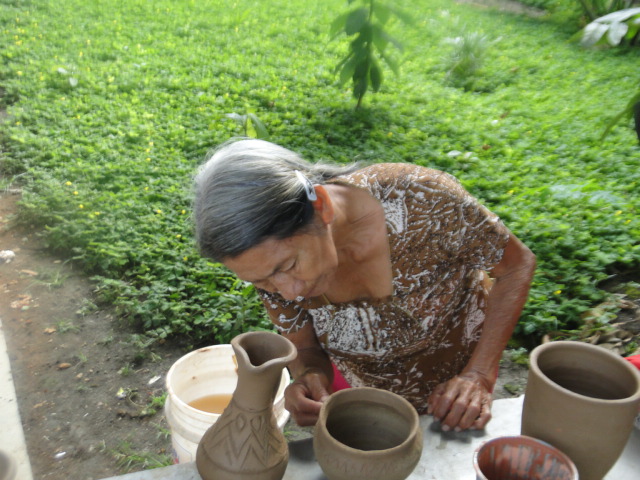 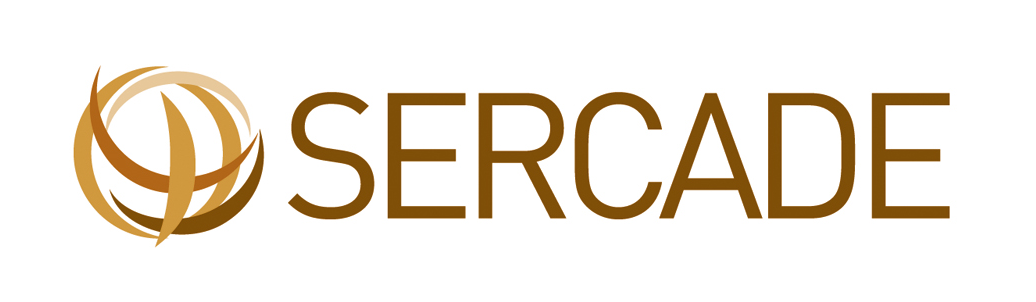 Resultado 2. Formación de indígenas… Artesanía
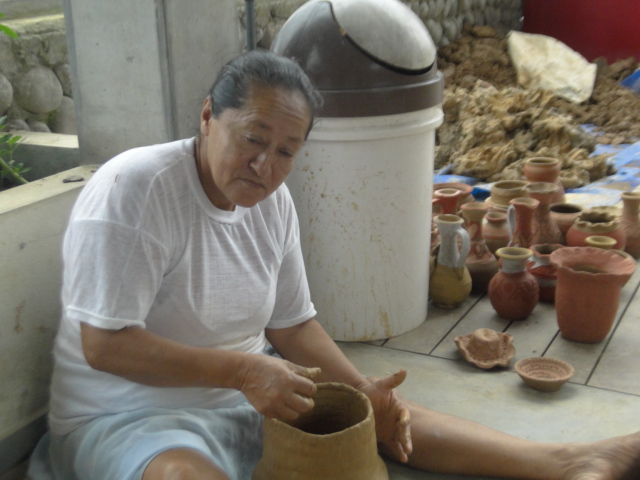 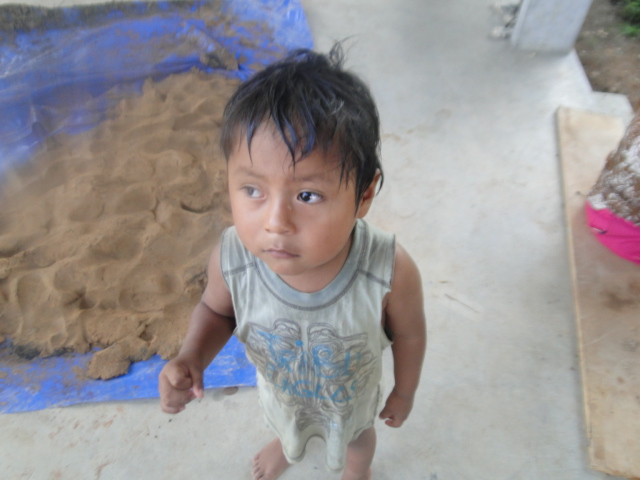 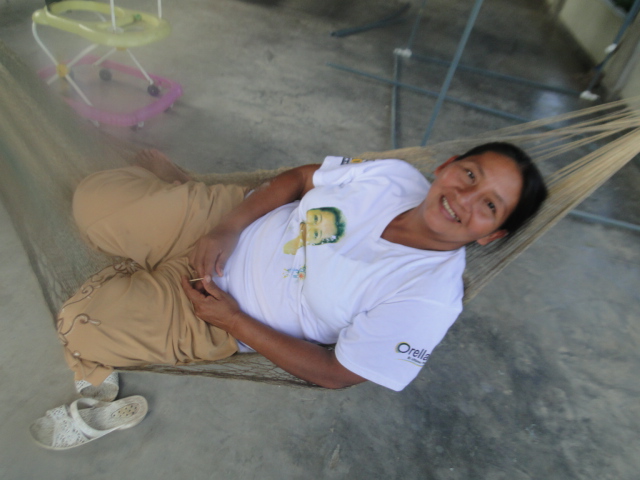 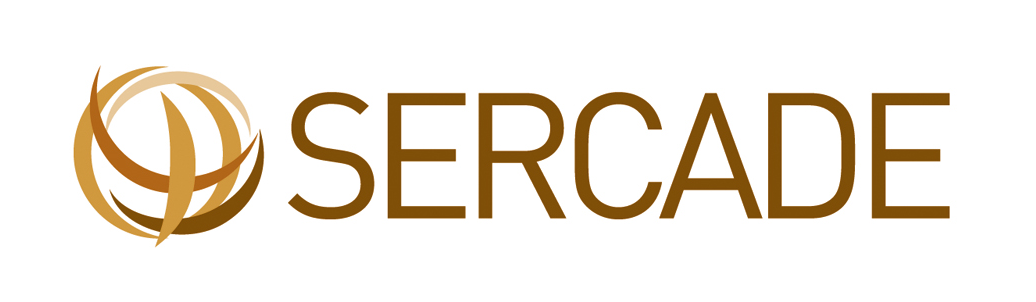 Resultado 2. Formación de indígenas… Artesanía
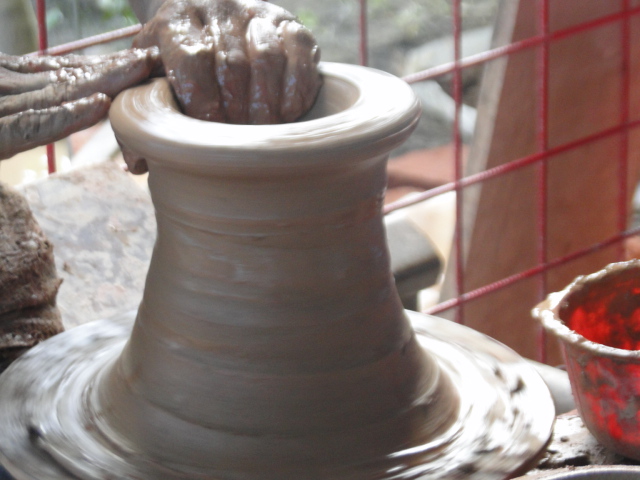 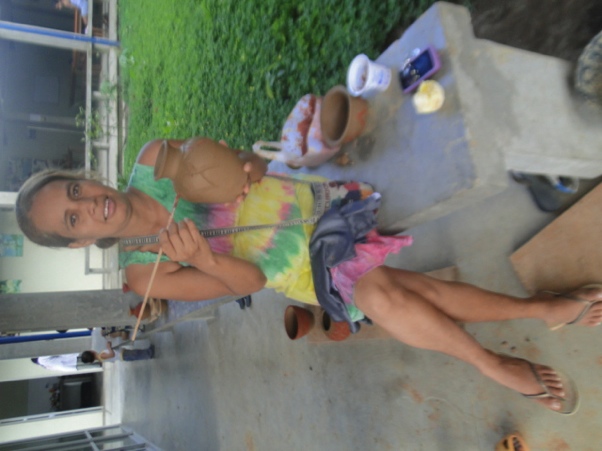 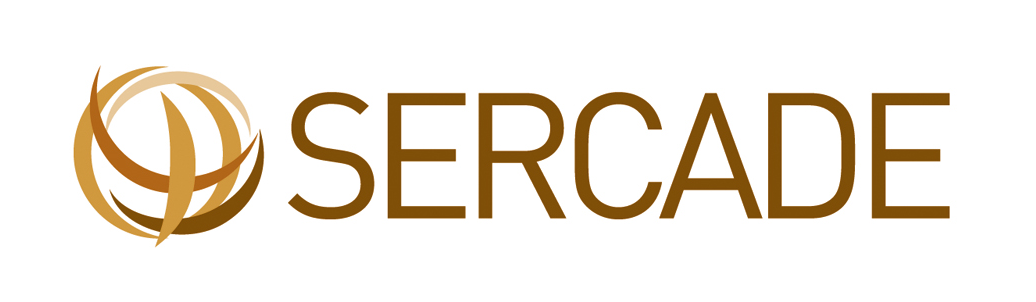 Resultado 3. Actividades en el barrio
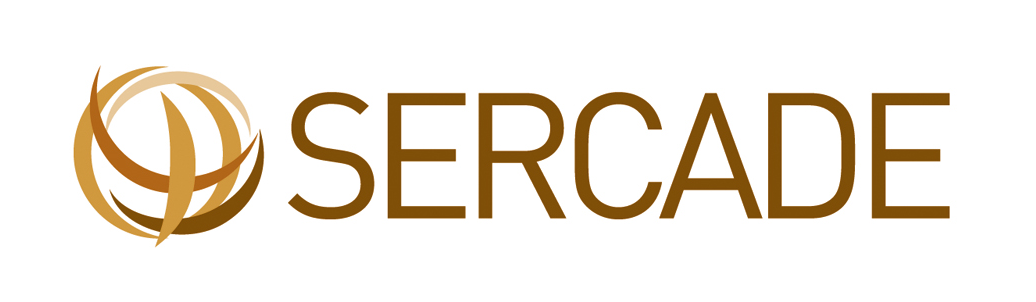 Resultado 3. Actividades en el barrio
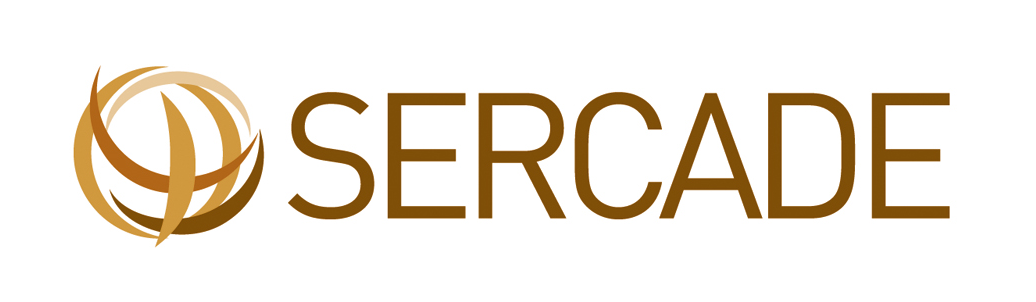 Resultado 3. Actividades en el barrio
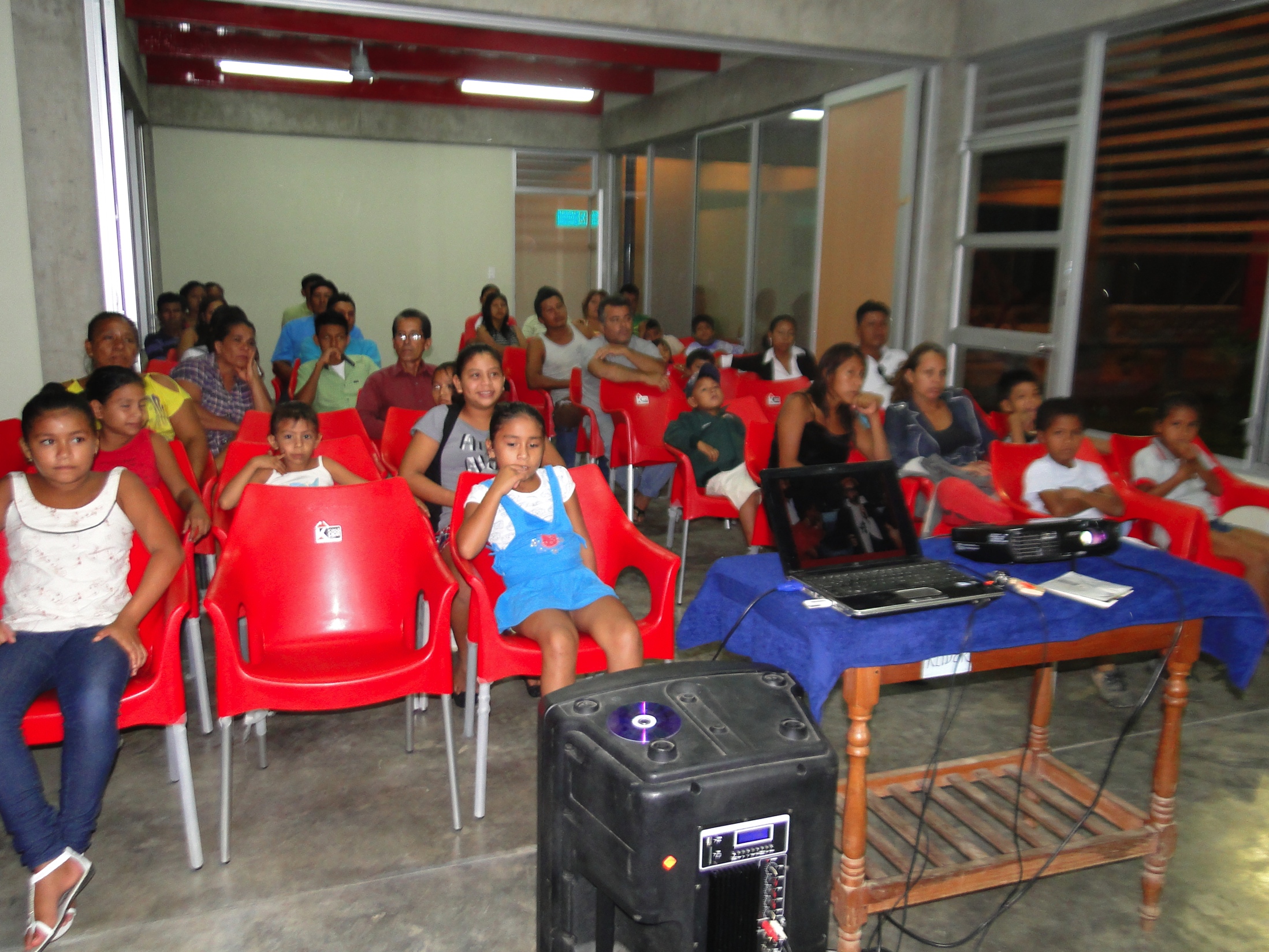 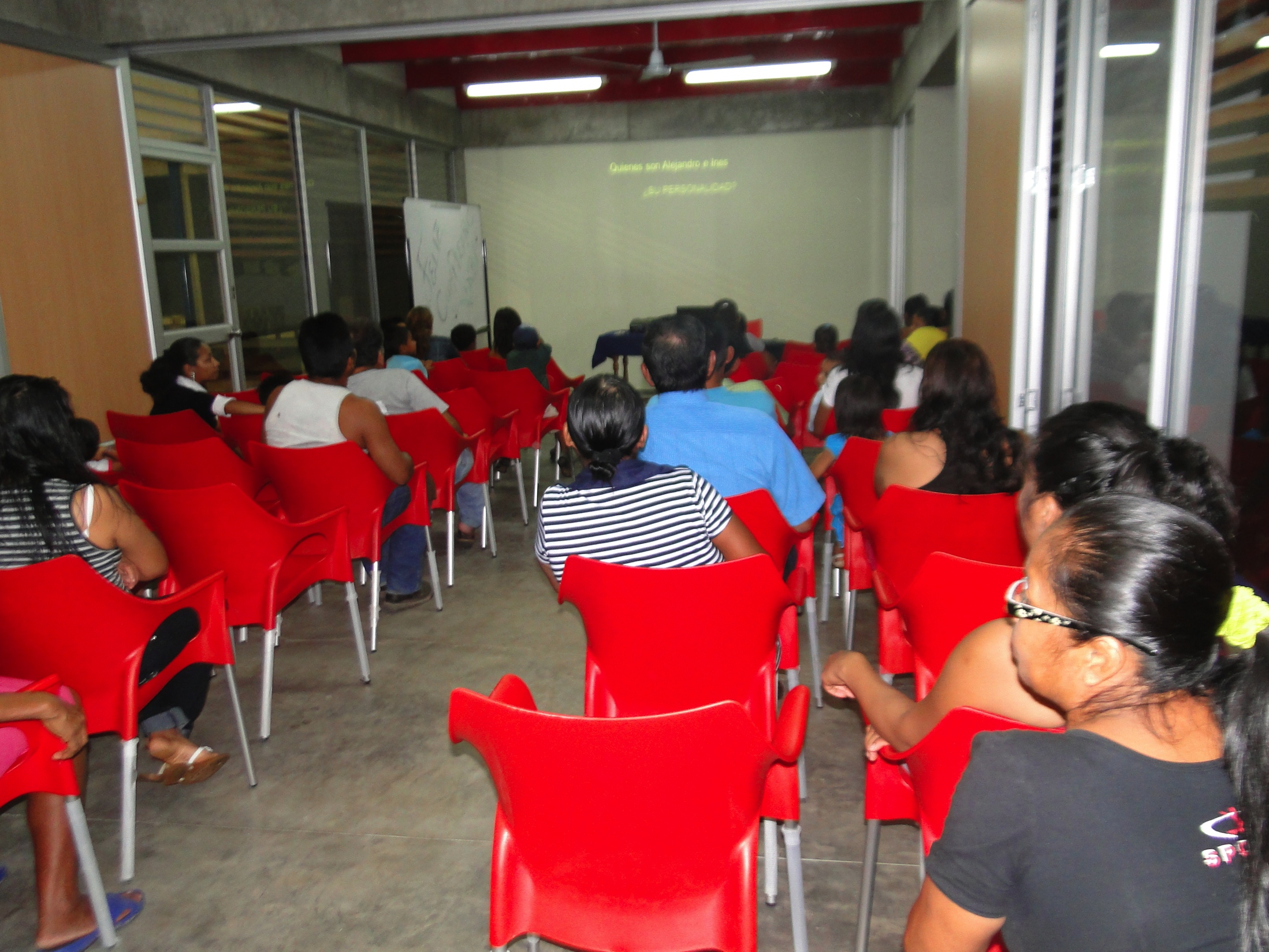 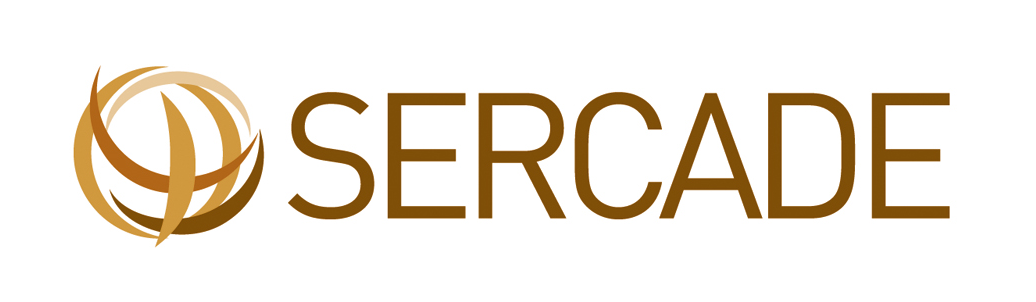 Resultado 3. Actividades en el barrio
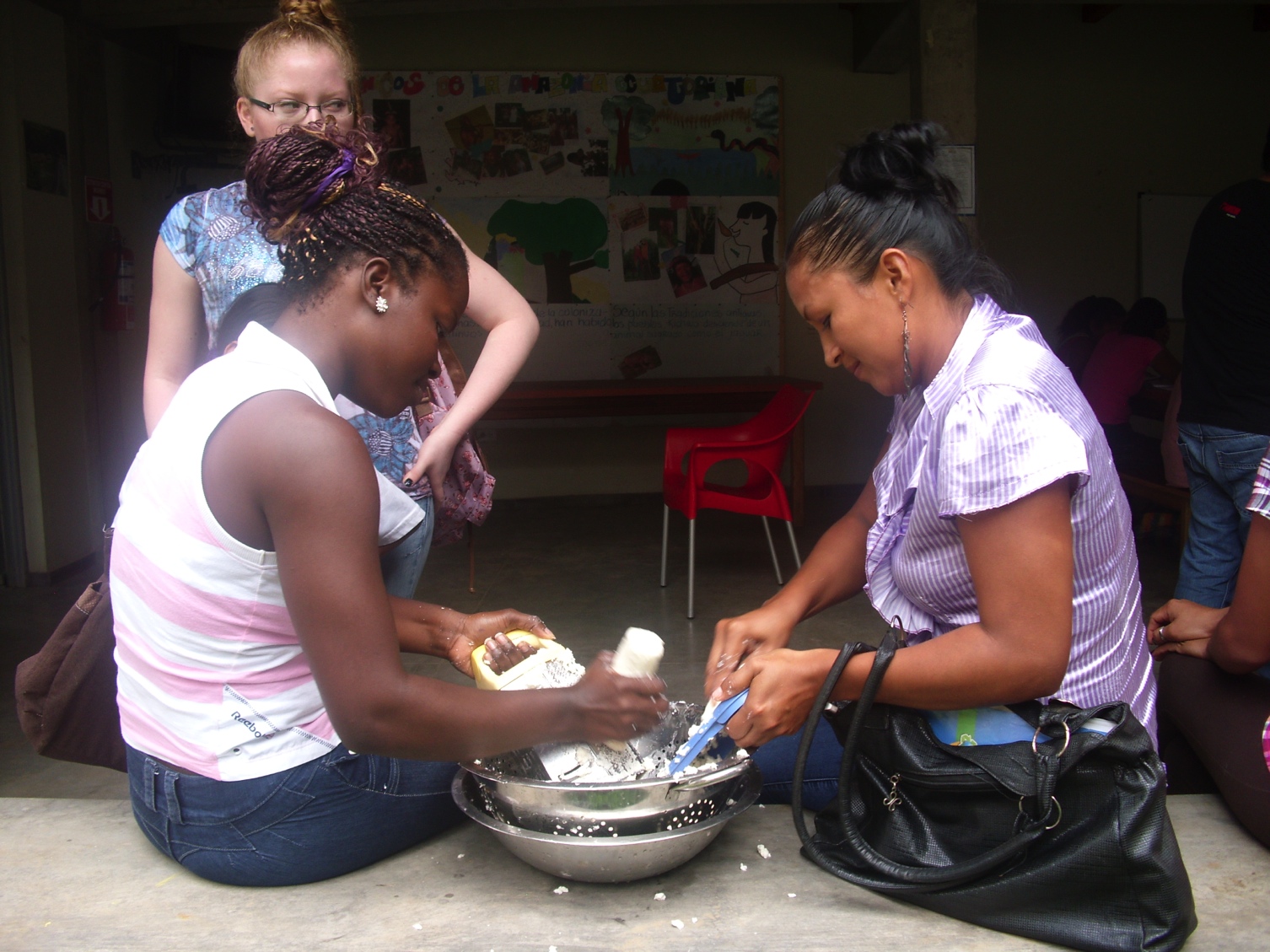 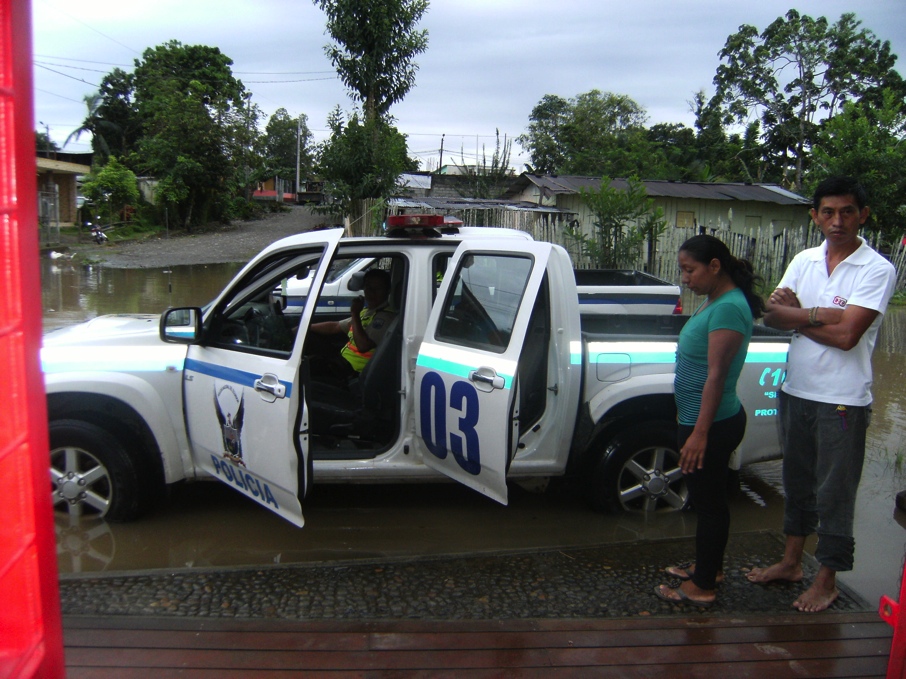 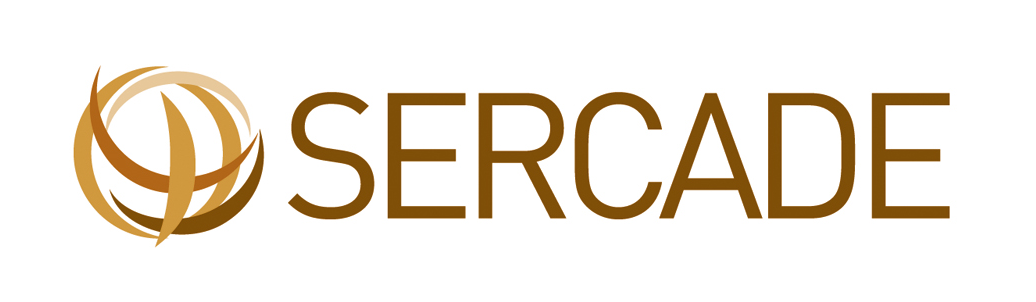 Resumen
En total podemos hablar de:

… 4.185 atenciones realizadas

	1.766 hospedajes
	731 asistentes a talleres
	38 participantes de la Escuela de líderes
	754 atenciones en el barrio
	891 asistentes a actividades barriales
	5 becados/as
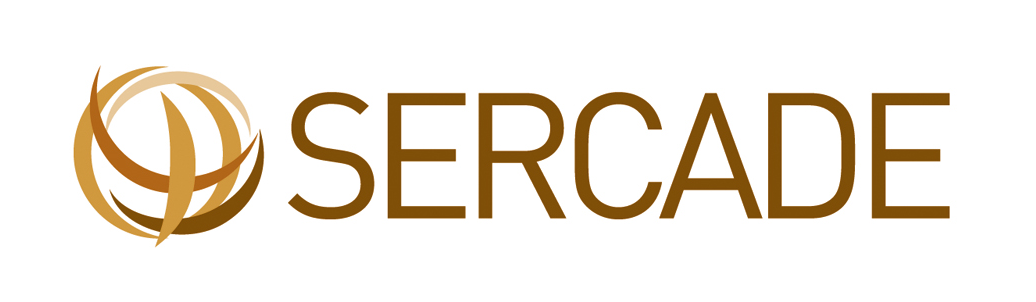 Presupuesto previsto inicialmente
Tasa de Cambio USD/Euro: 1,28
Solicitud a Capuchinos España: 30.121,00 euros (100 %)
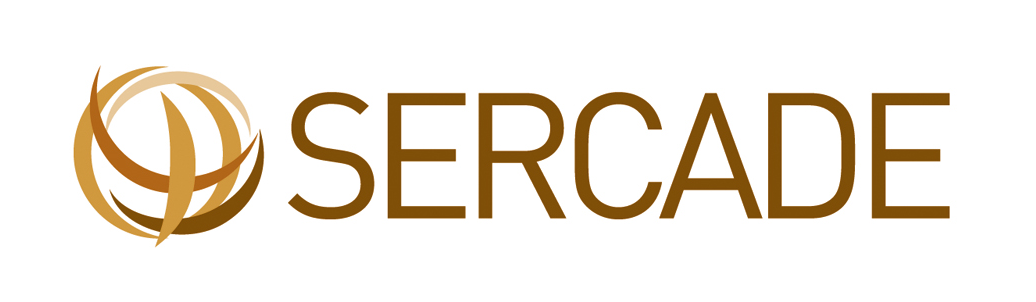 Presupuesto ejecutado finalmente
Tasa de Cambio USD/Euro: 1,28
Subvención: 32.027,77 euros (100 %)
El remanente de la subvención será dirigido a la continuación de las actividades en los primeros meses de 2014 y a la sostenibilidad general de la FAL.
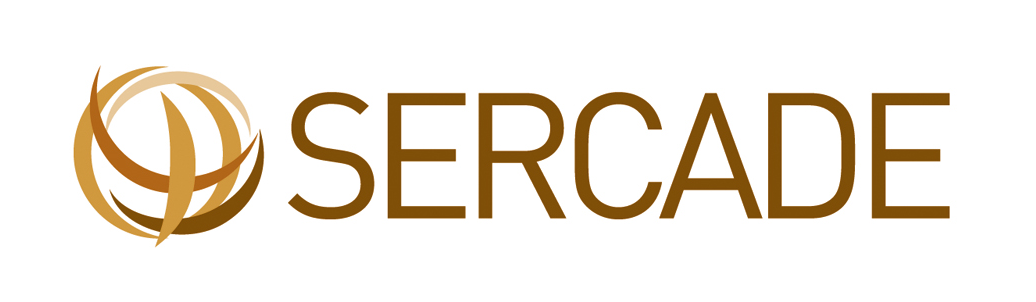 Origen de los fondos obtenidos
El remanente de la subvención será dirigido a la continuación de las actividades en los primeros meses de 2014 y a la sostenibilidad general de la FAL.
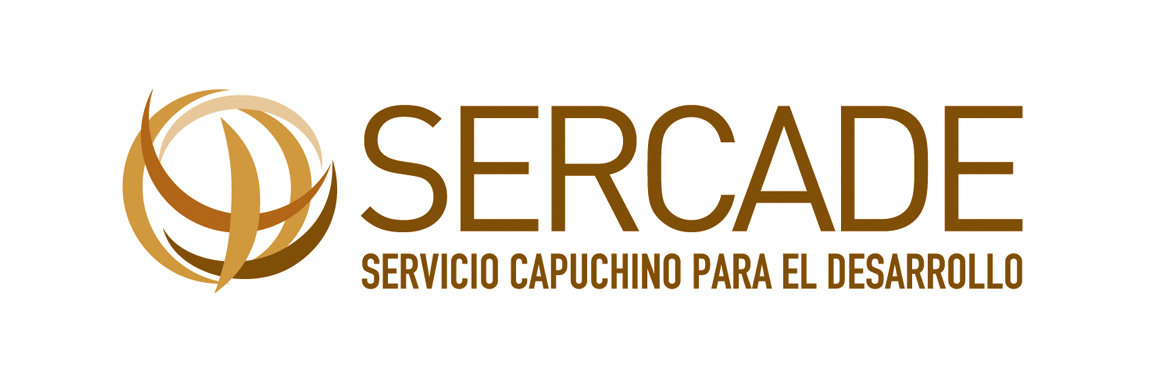 Calle Lope de Vega, 45 – 3º
28014 – Madrid

91.369.00.00 – 689.22.32.42
sercadeongd@gmail.com
www.sercade.org